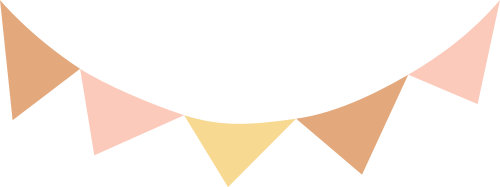 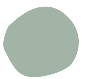 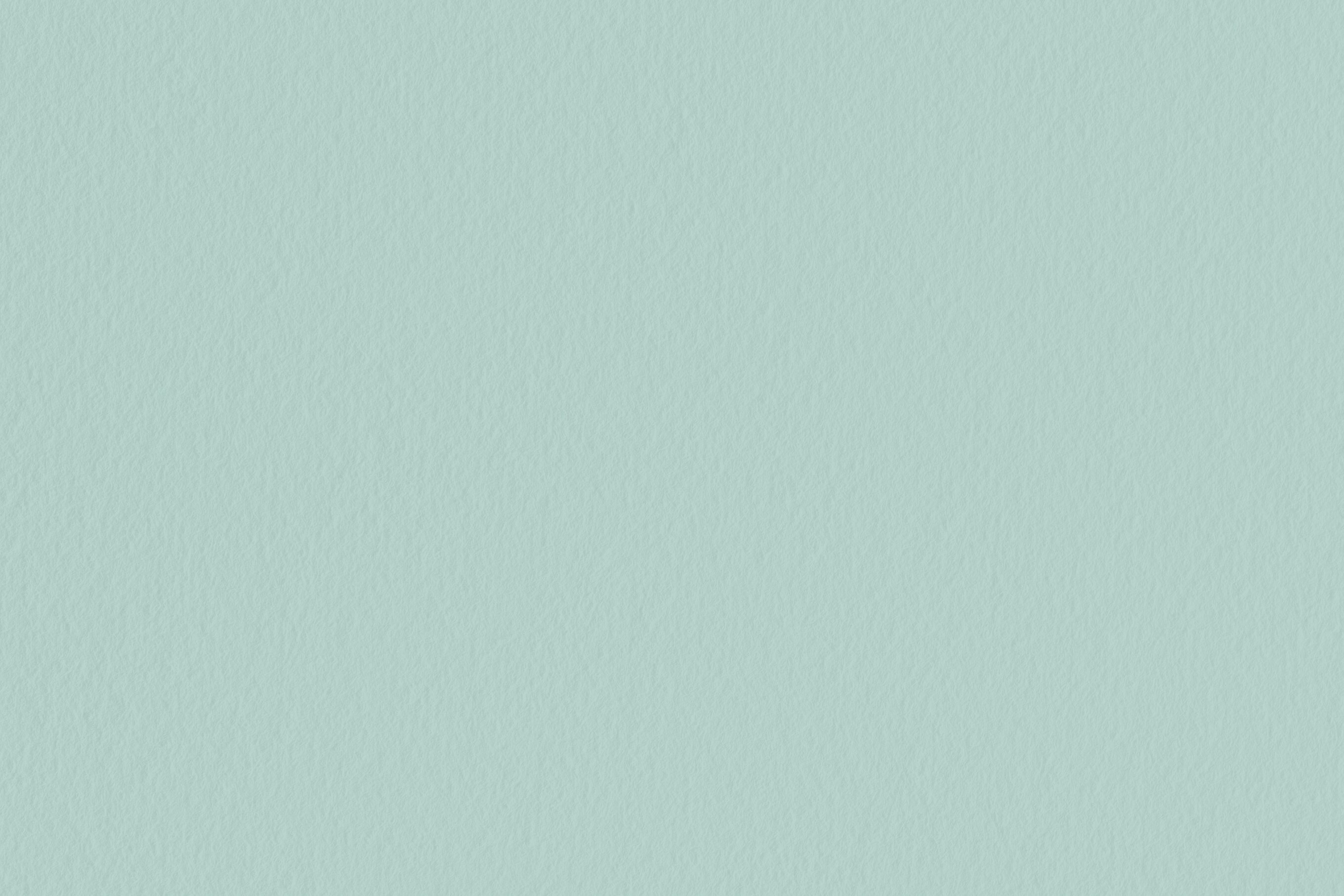 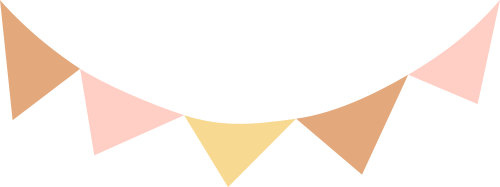 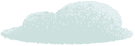 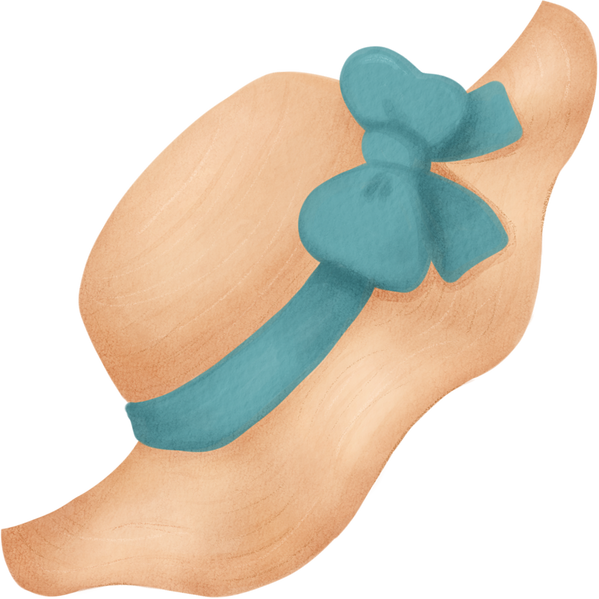 ĐẠO ĐỨC 3
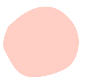 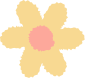 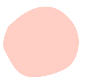 QUAN TÂM, GIÚP ĐỠ
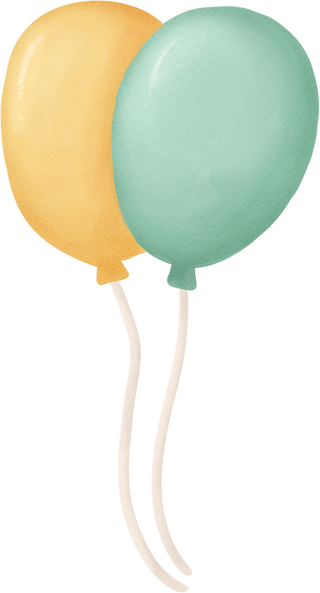 HÀNG XÓM LÁNG GIỀNG
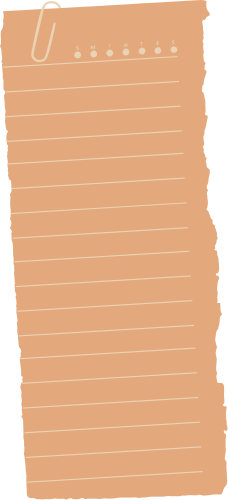 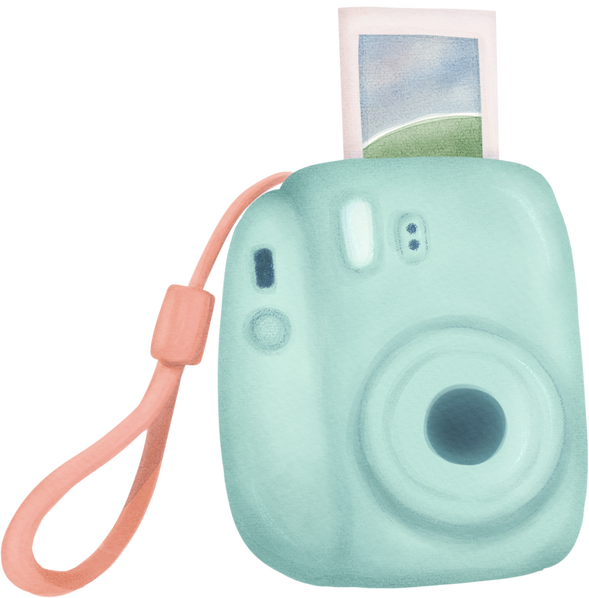 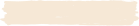 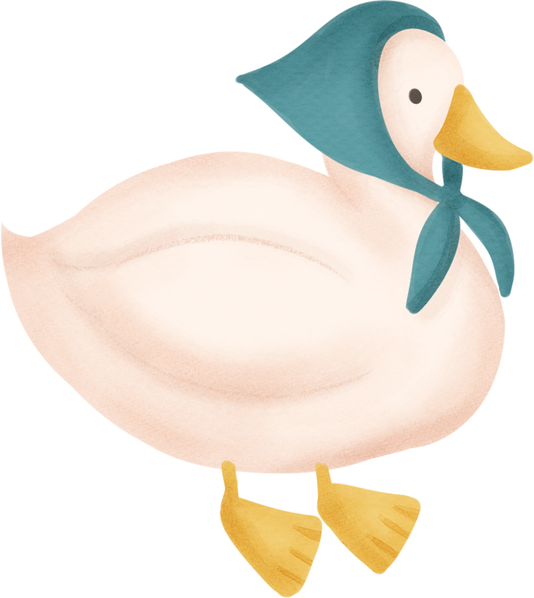 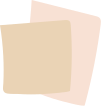 Tiết 1
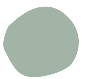 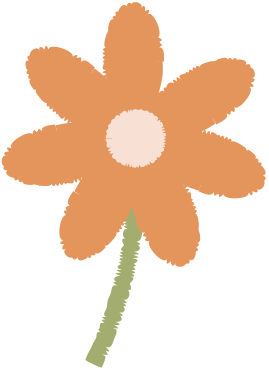 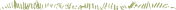 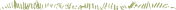 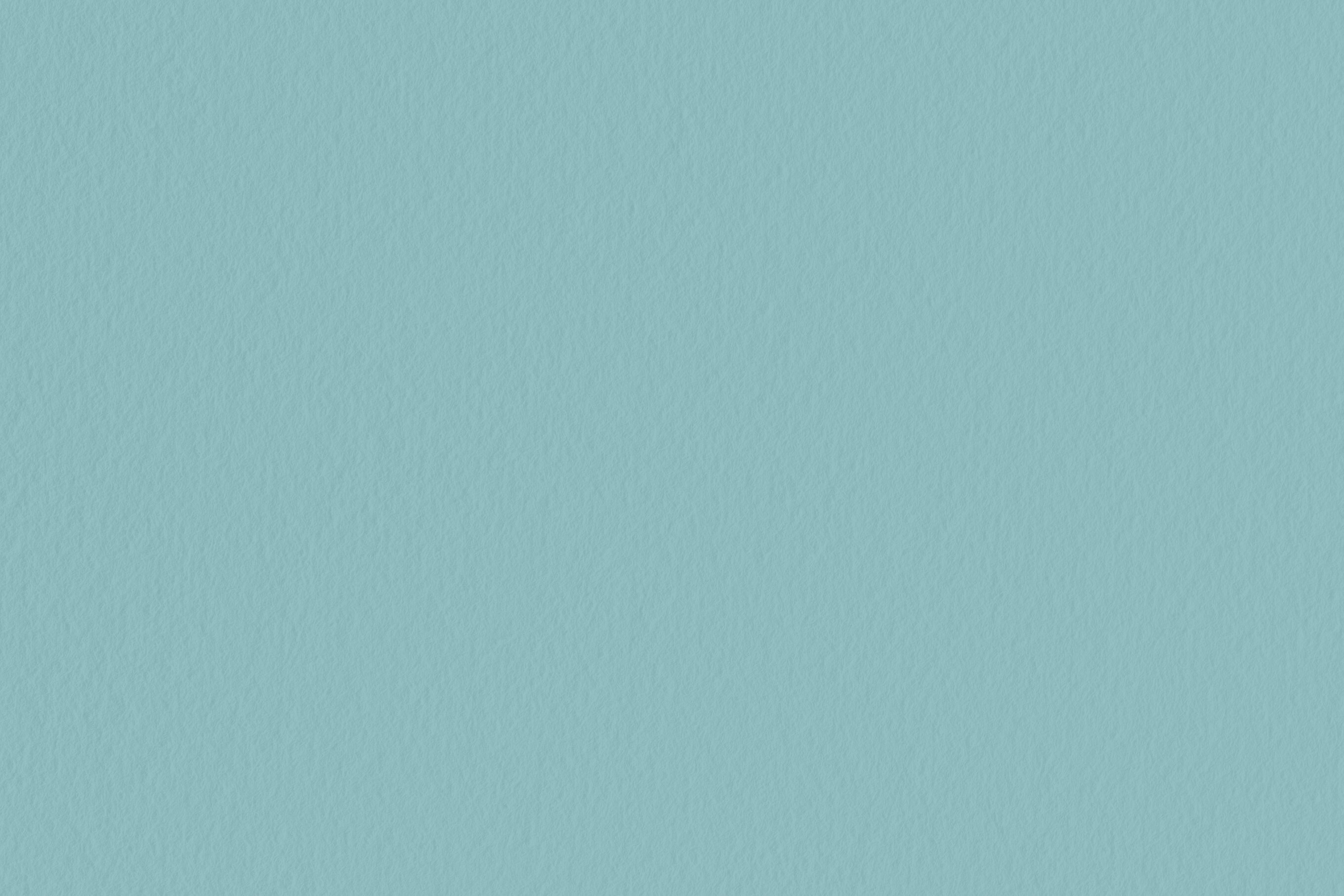 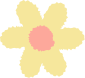 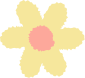 NỘI DUNG
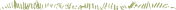 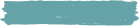 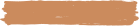 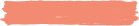 03
01
02
Đọc và thảo luận câu chuyện 
“Chị Thủy của em”
Bày tỏ ý kiến
Đặt tên cho tranh
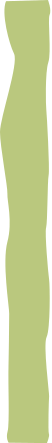 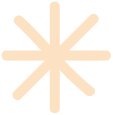 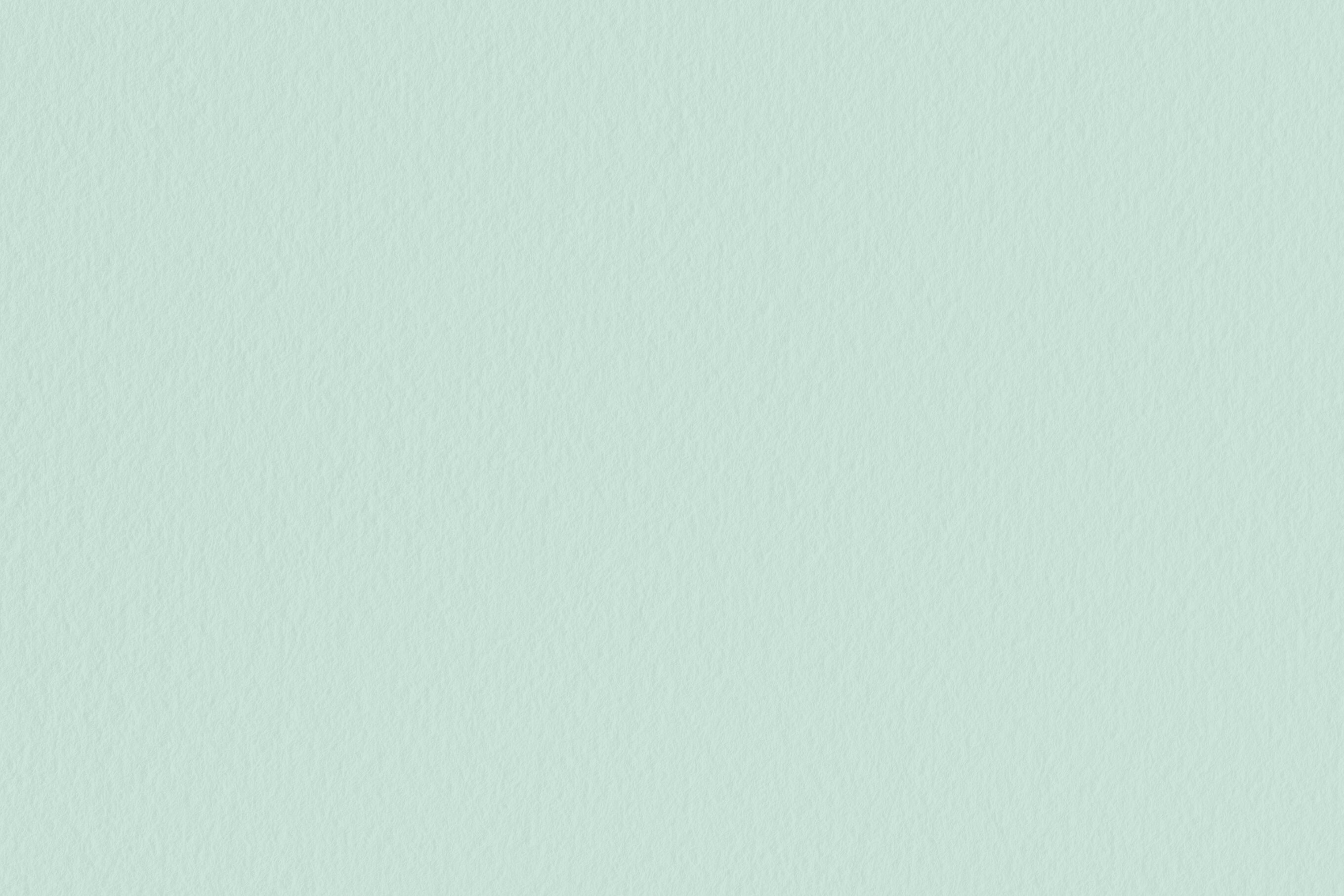 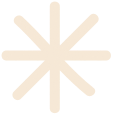 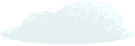 O1
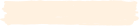 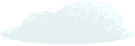 Đọc và thảo luận câu chuyện “Chị Thủy của em”
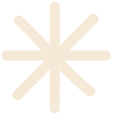 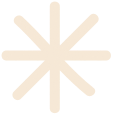 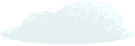 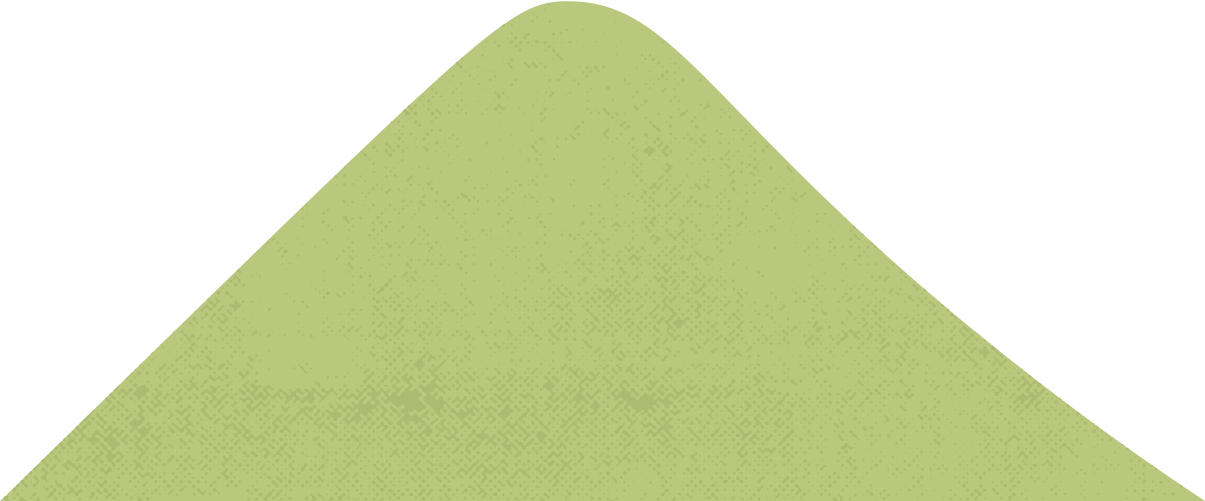 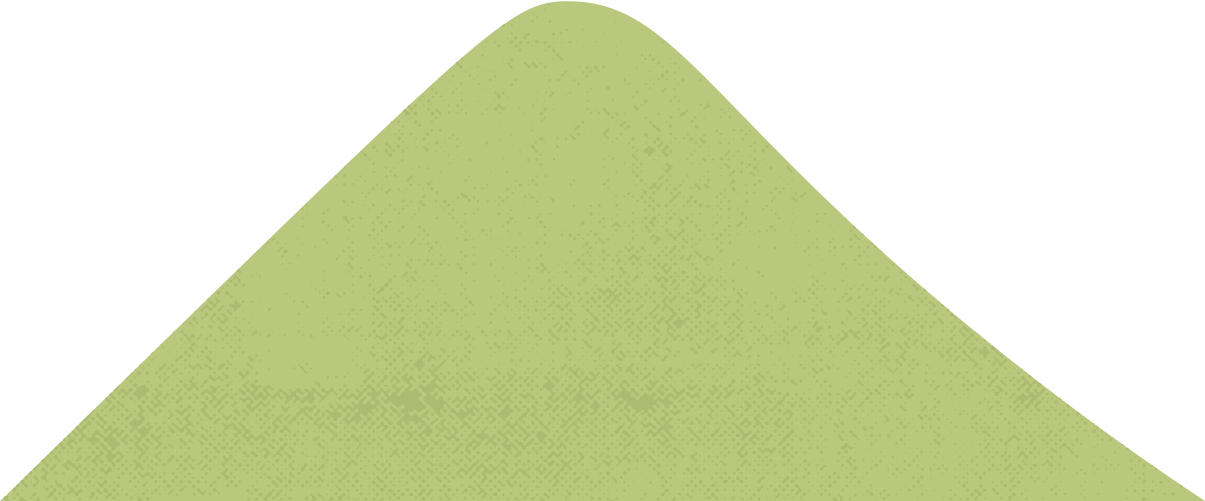 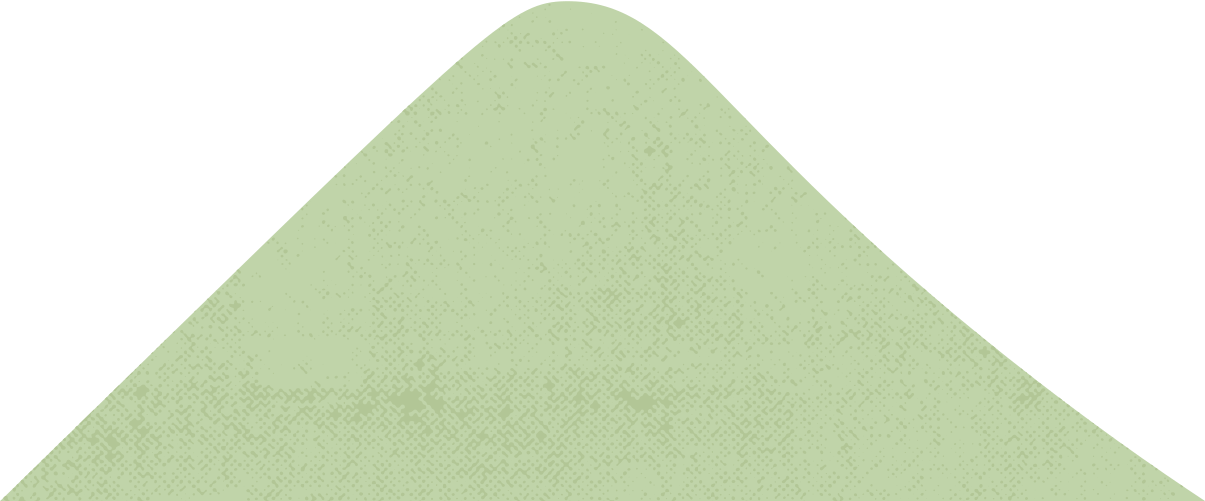 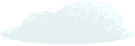 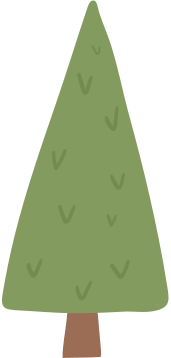 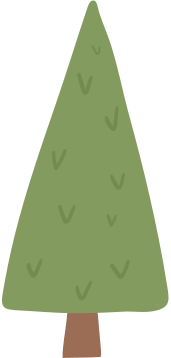 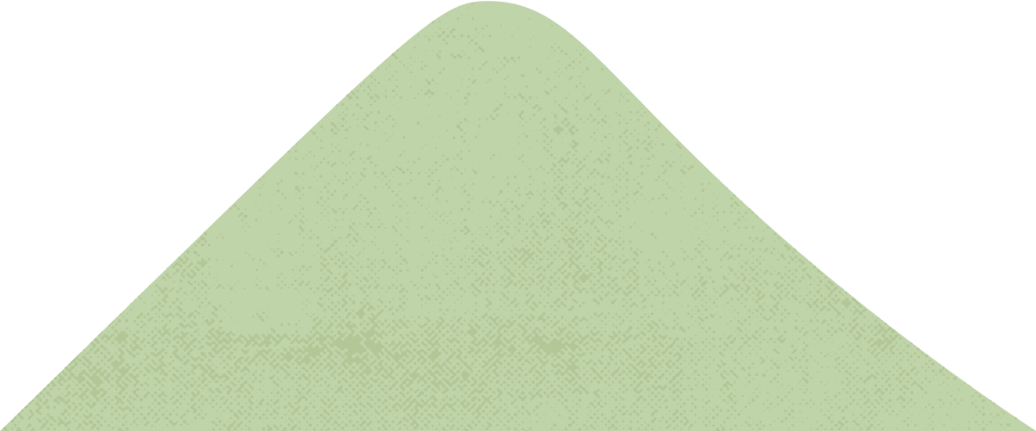 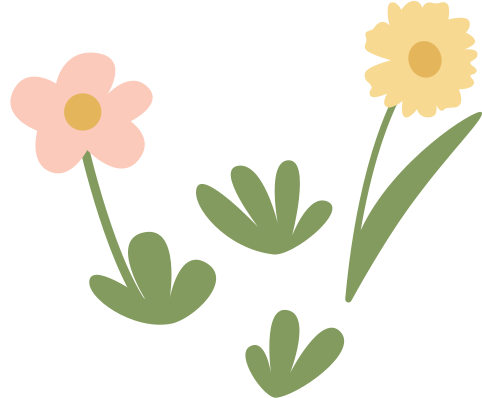 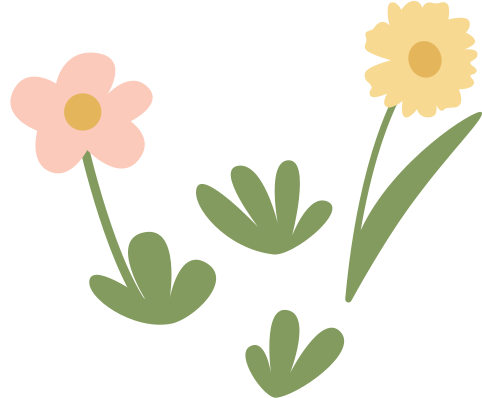 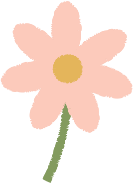 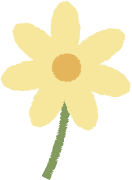 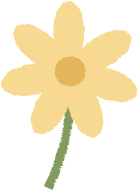 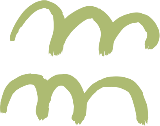 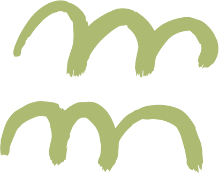 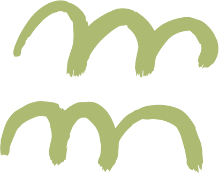 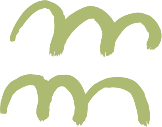 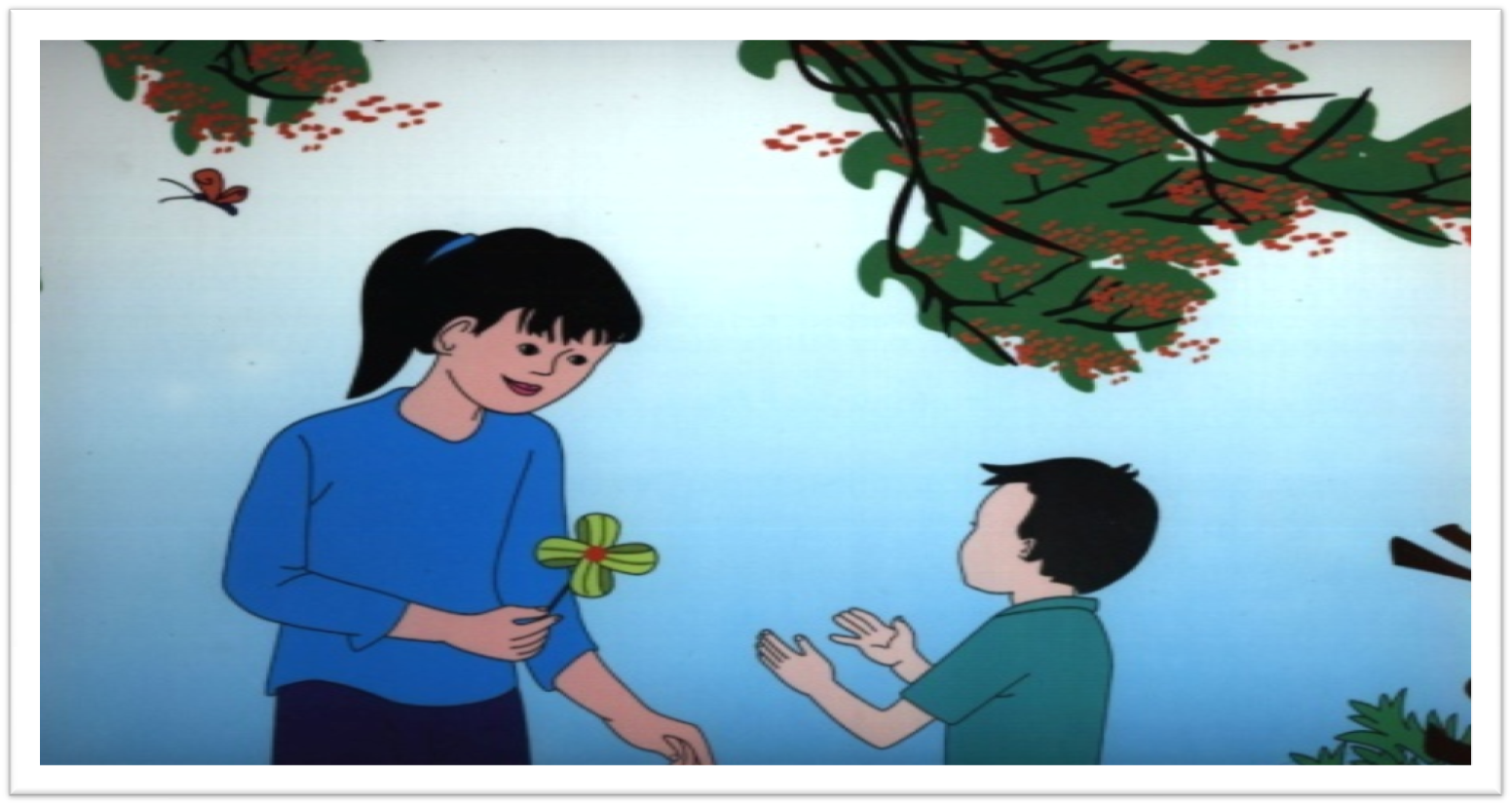 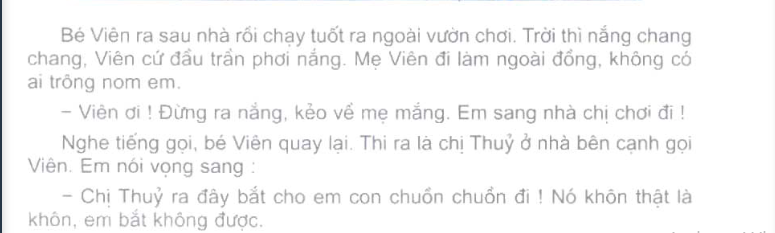 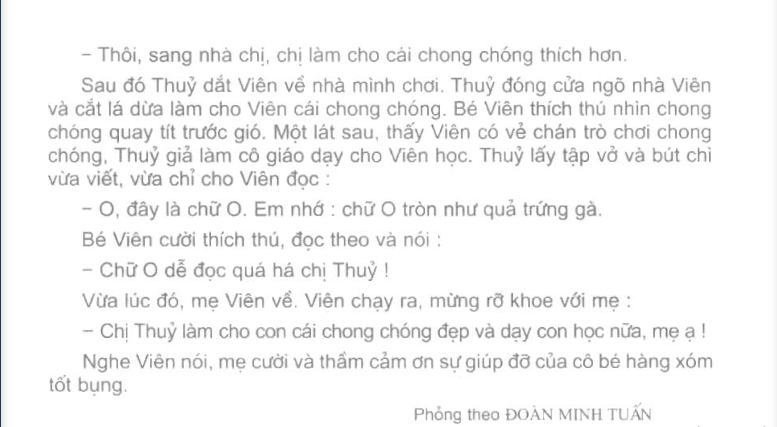 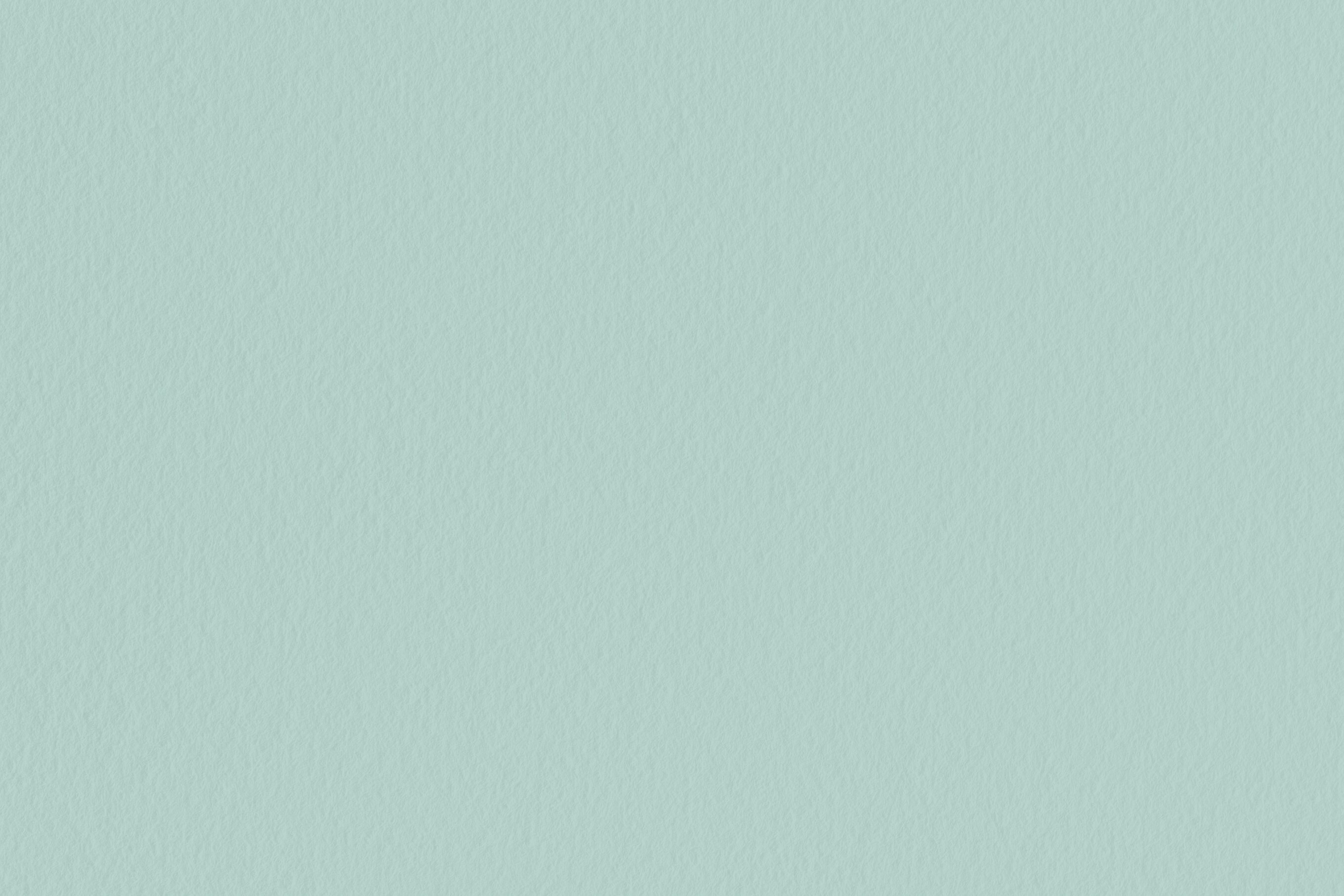 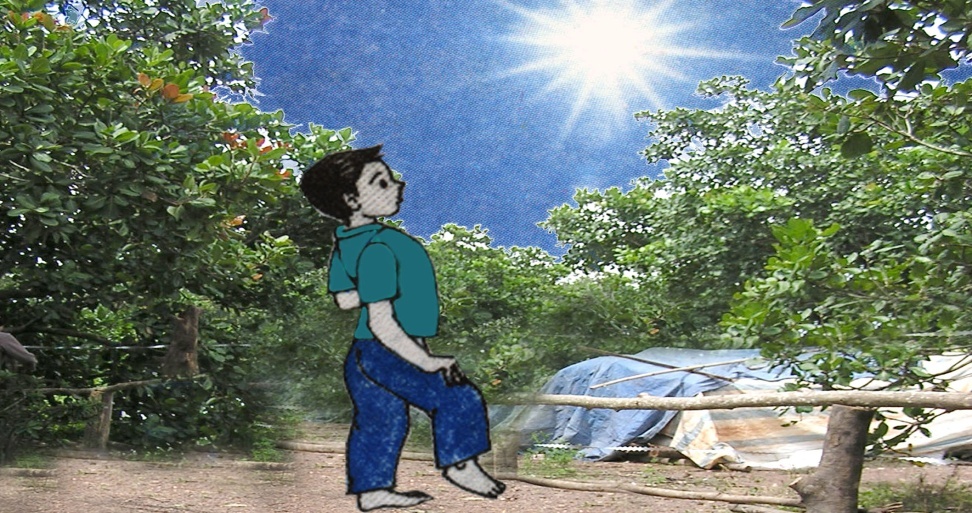 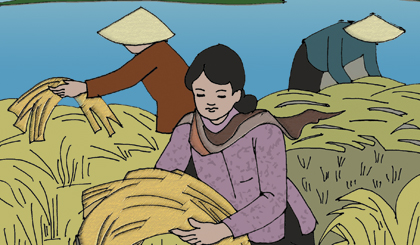 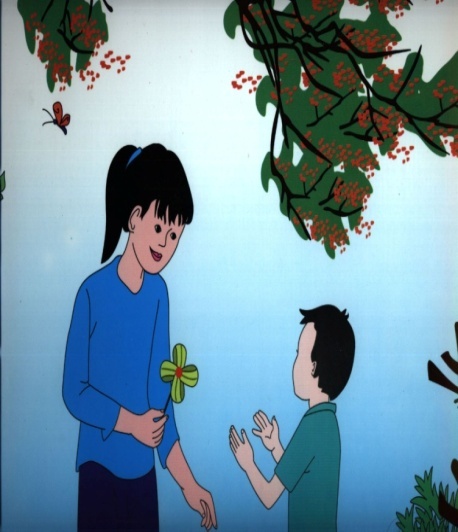 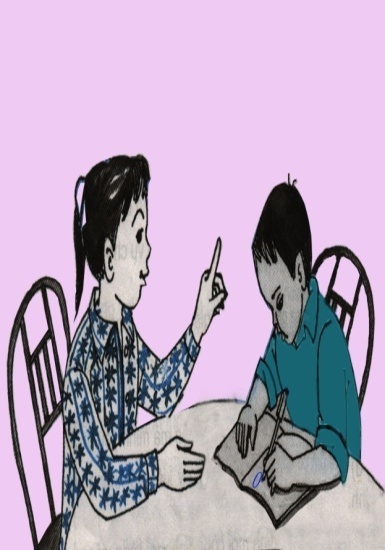 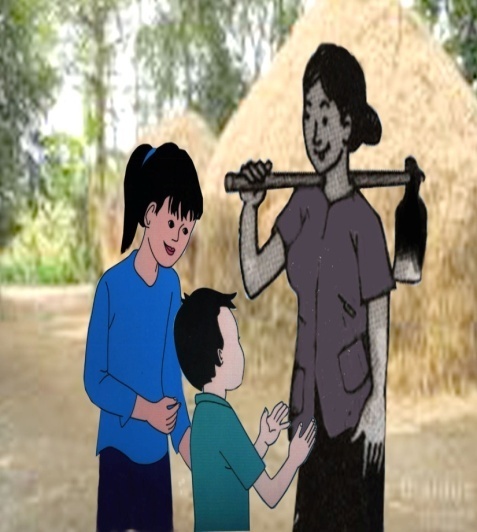 www.themegallery.com
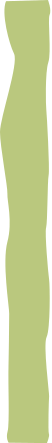 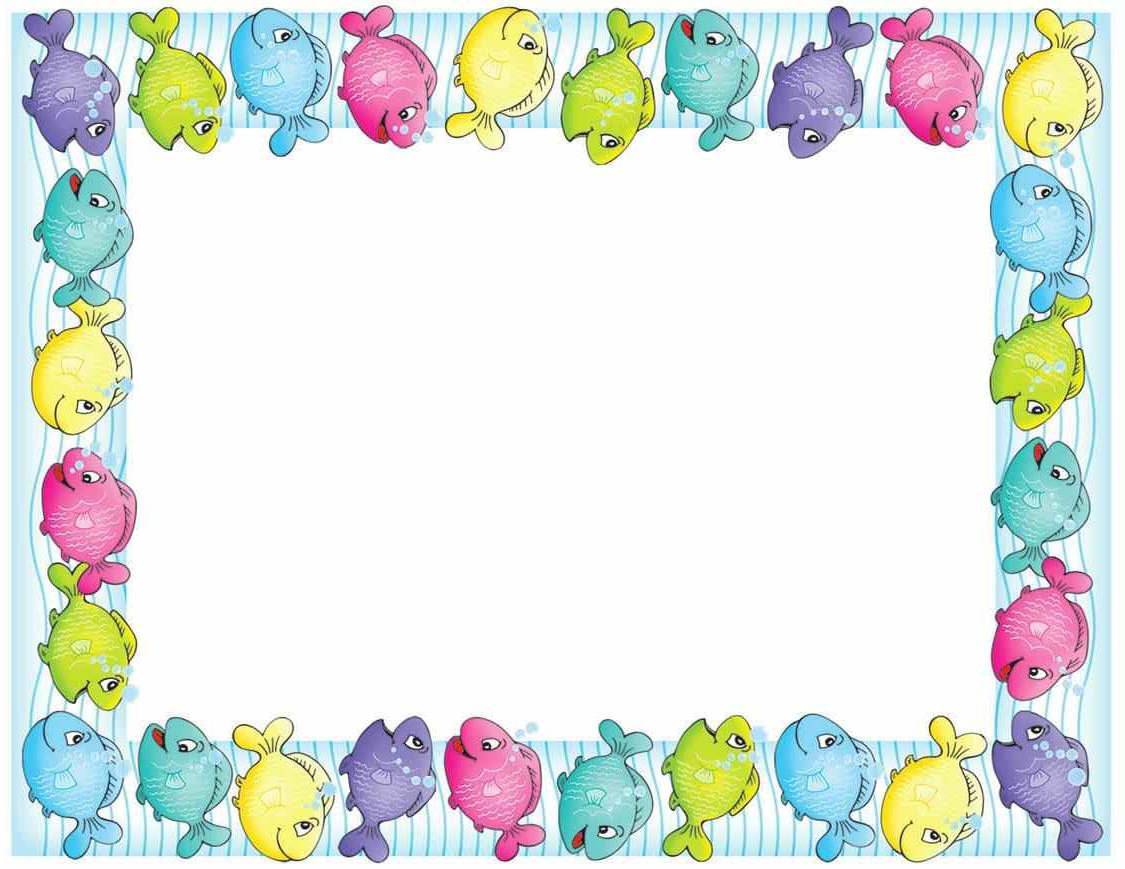 1.Trong câu chuyện có 
những nhân vật nào?
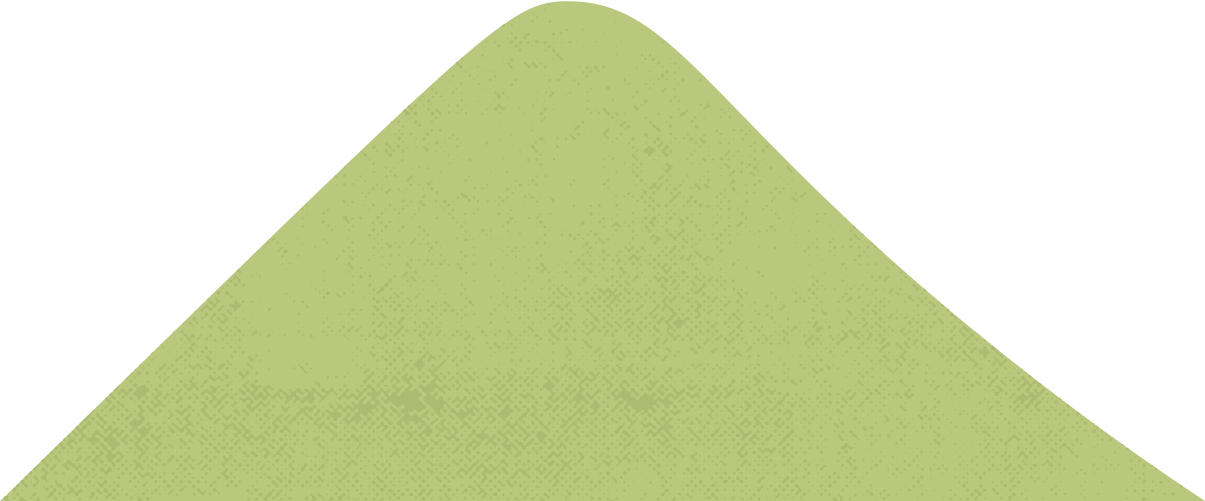 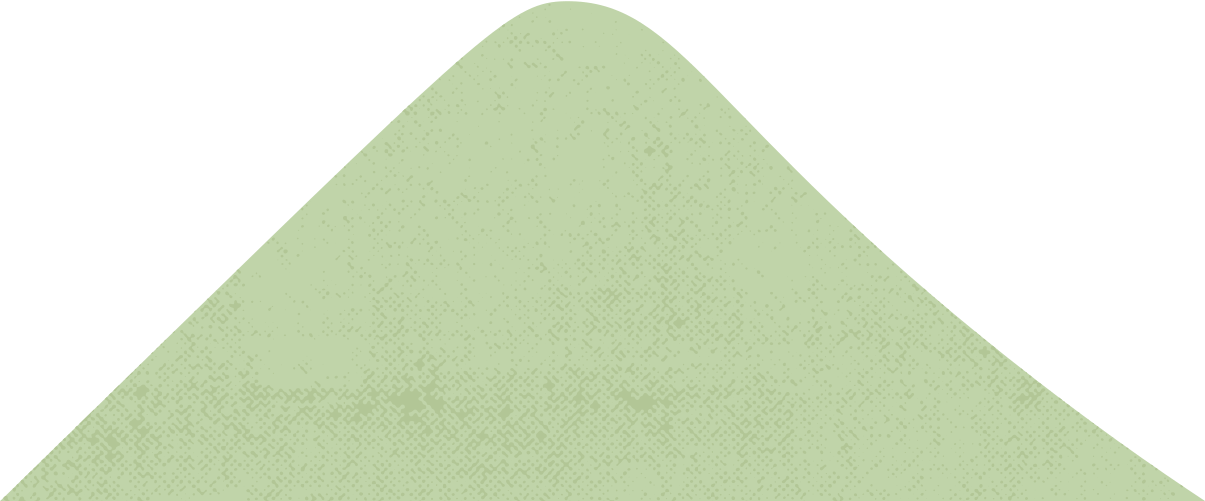 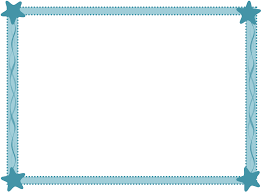 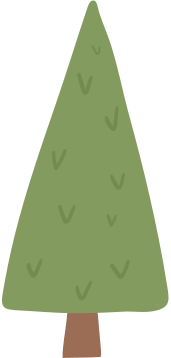 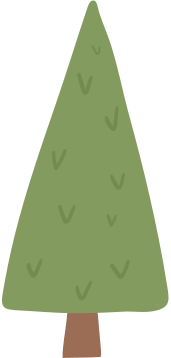 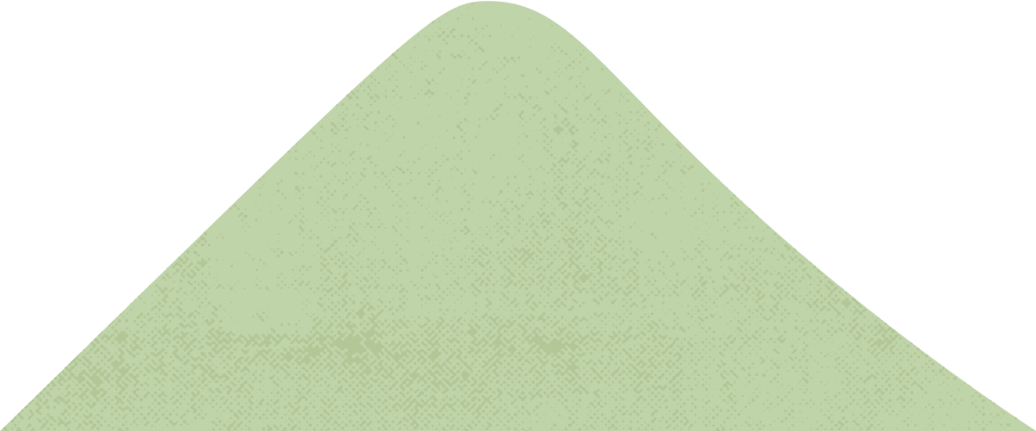 Chị Thủy, Viên, mẹ của Viên
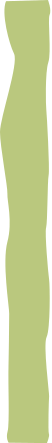 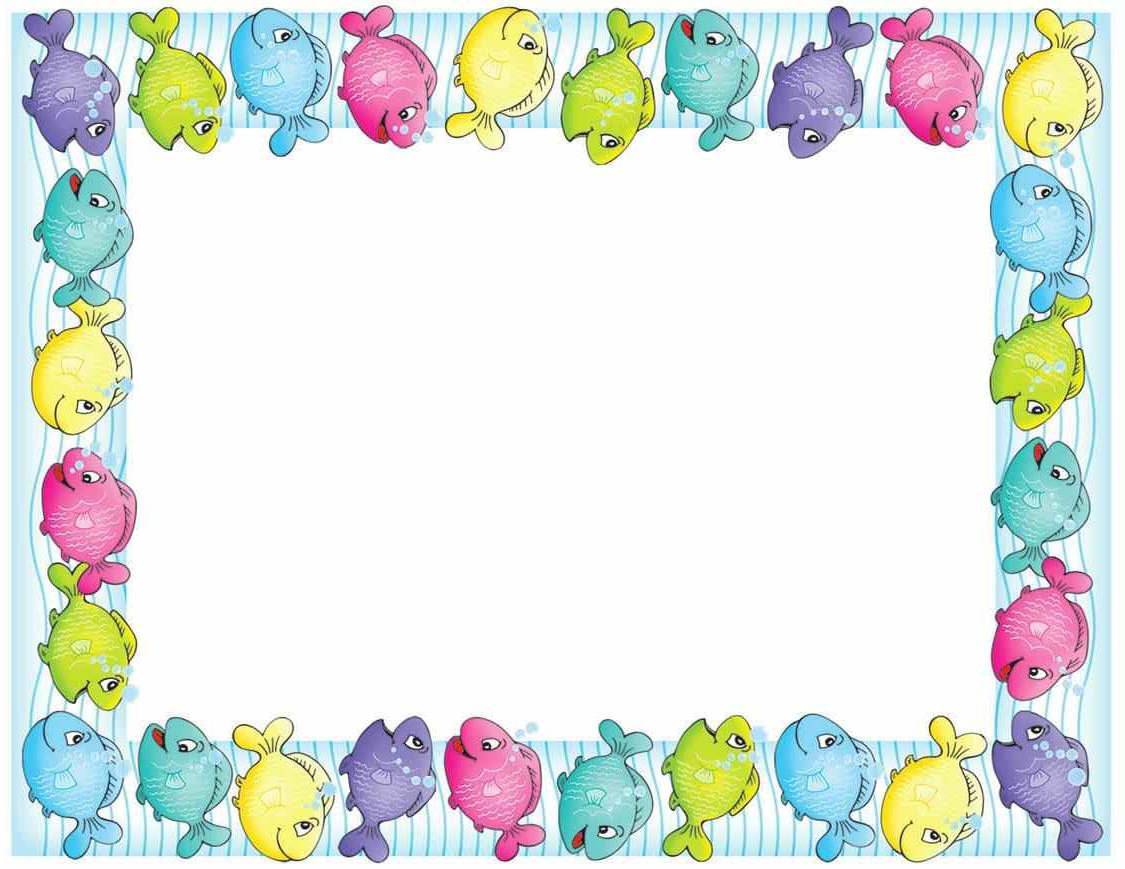 2.Vì sao bé Viên lại cần 
sự quan tâm của Thủy?
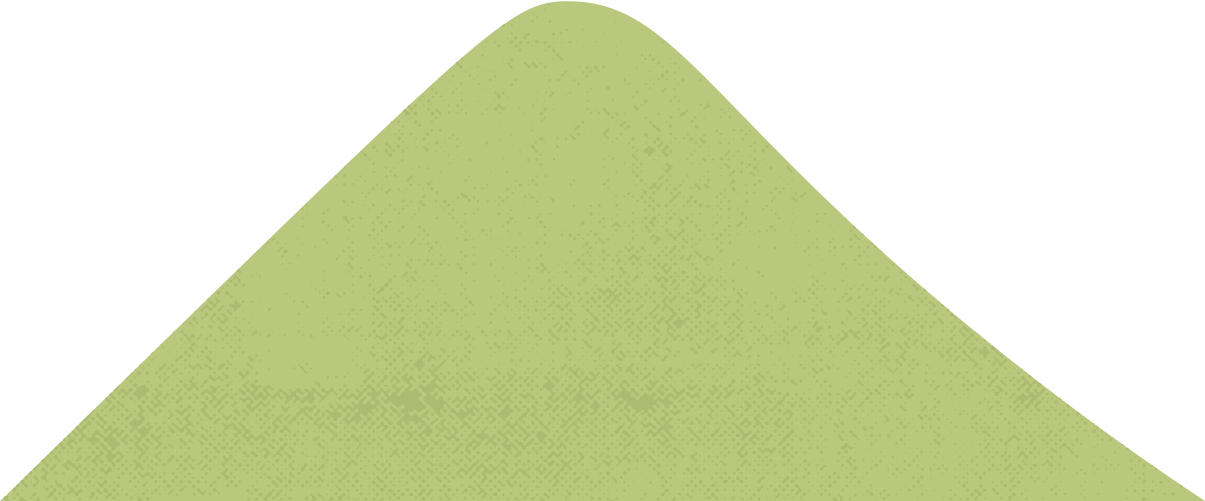 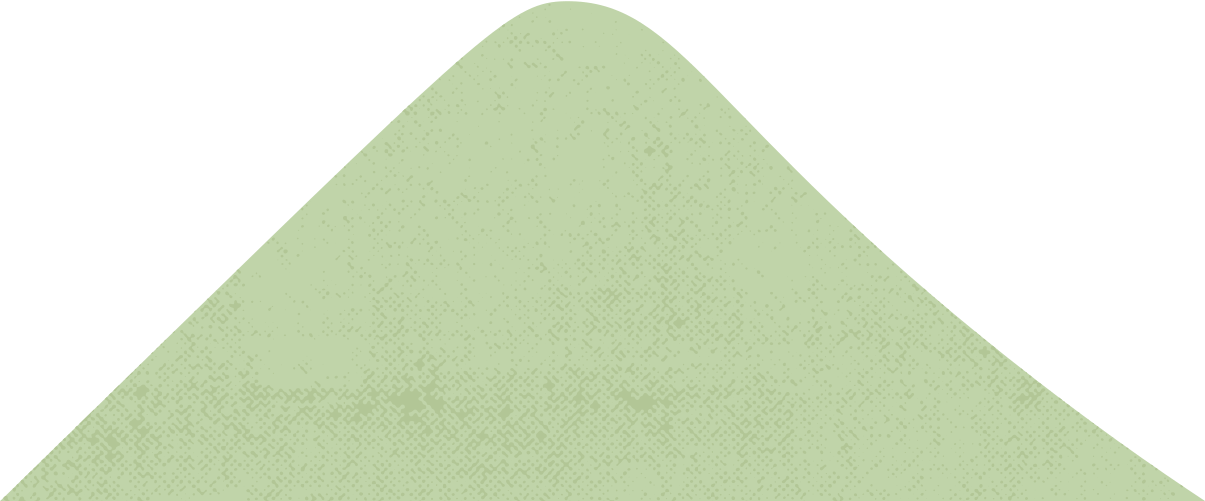 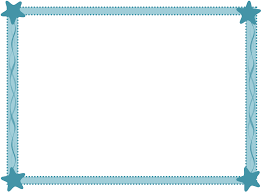 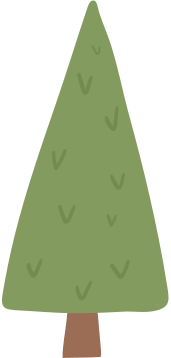 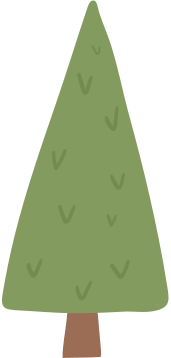 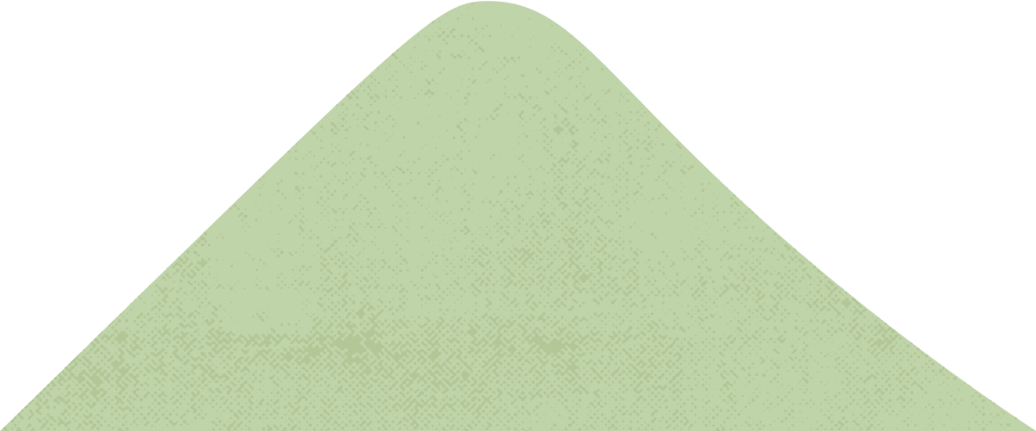 Vì ở nhà Viên không có ai, 
mẹ đi làm, Viên đang chơi ngoài nắng
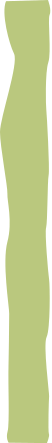 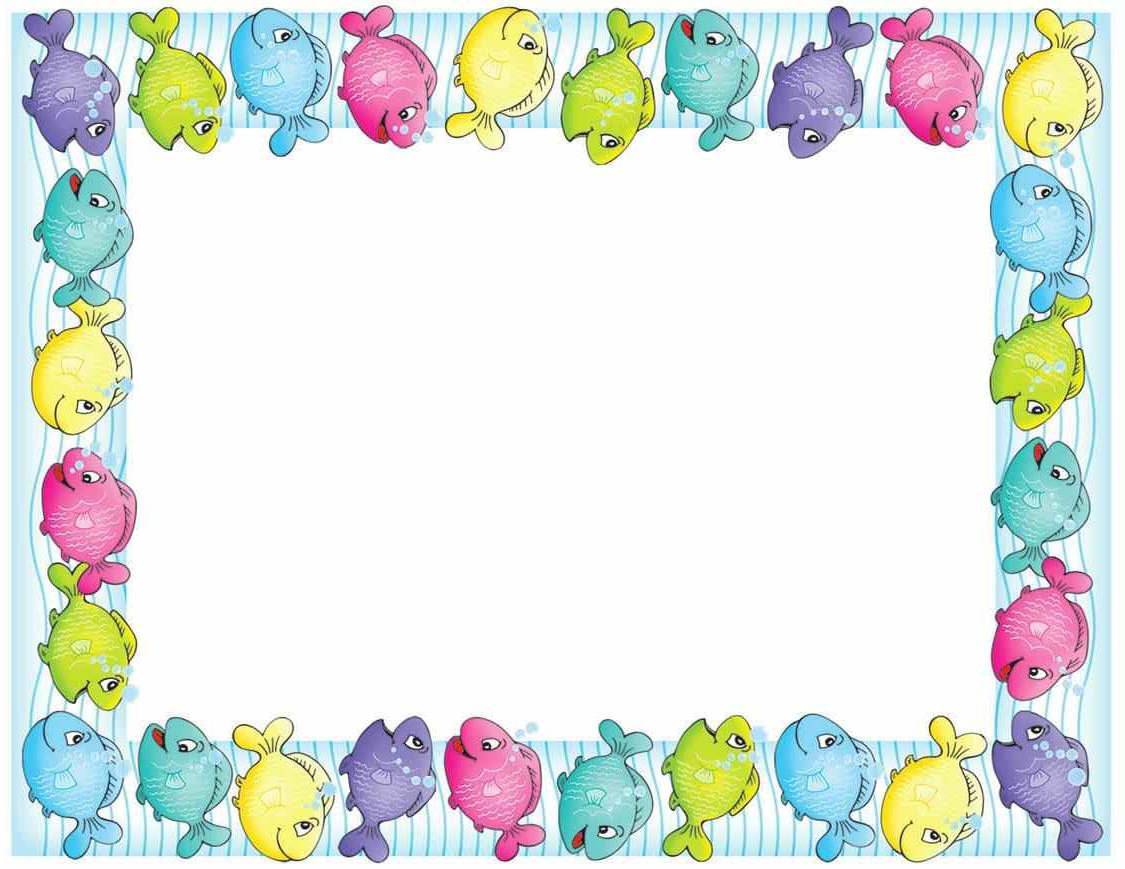 3.Thủy đã làm gì để 
bé Viên chơi vui ở nhà?
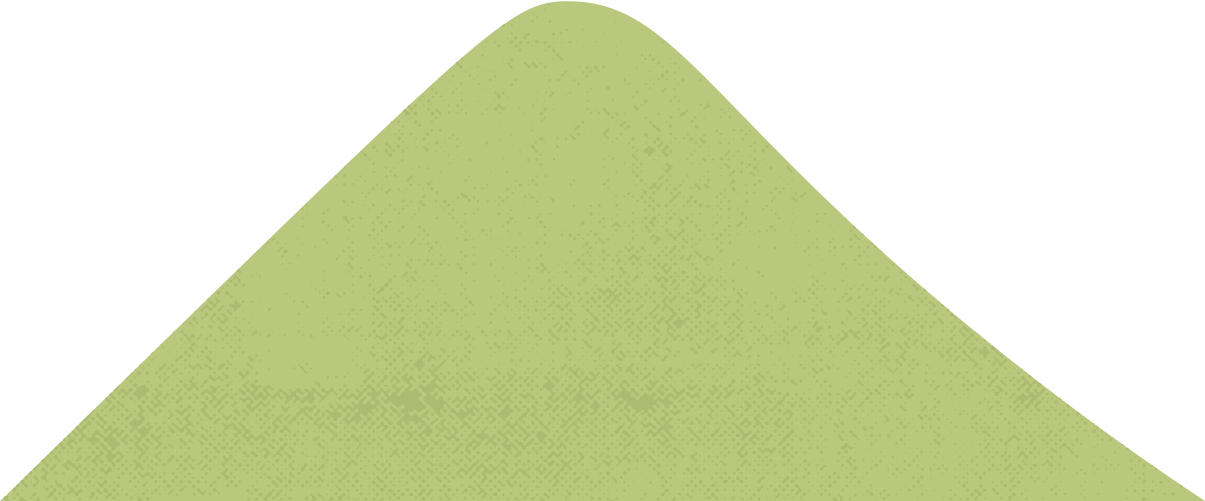 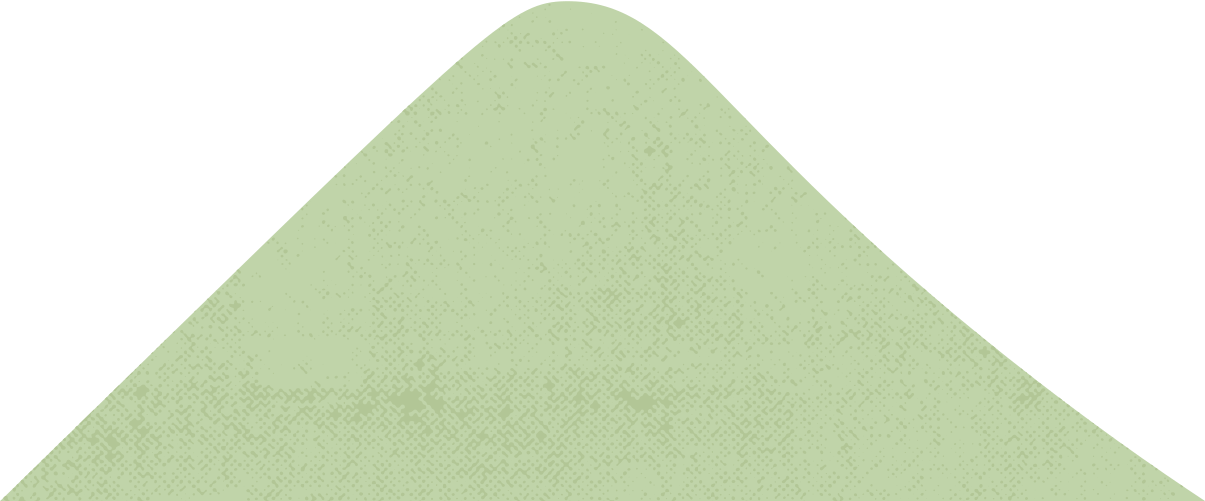 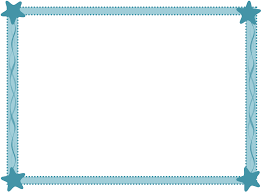 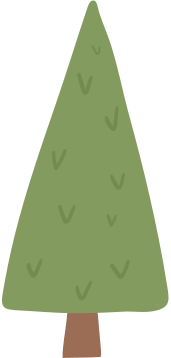 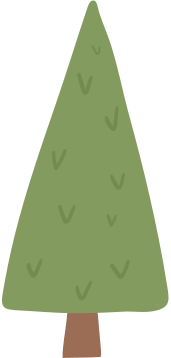 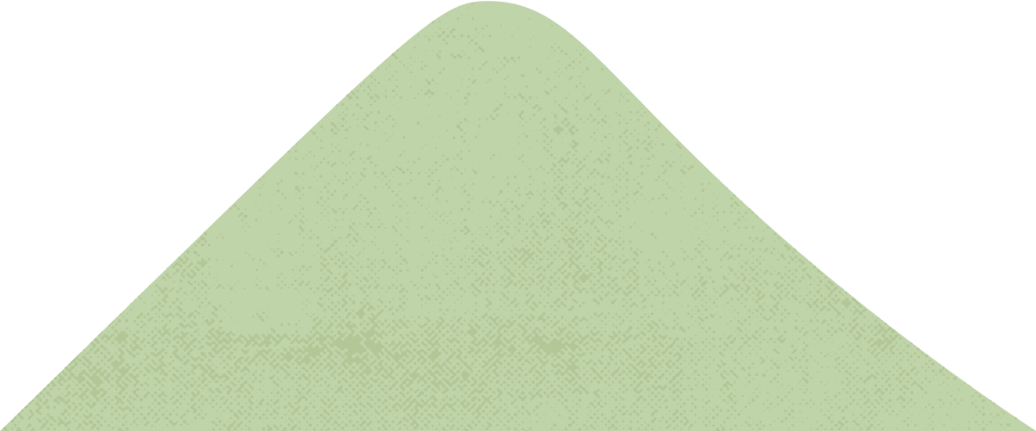 Thủy làm chong chóng
 và dạy cho Viên học
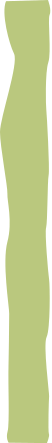 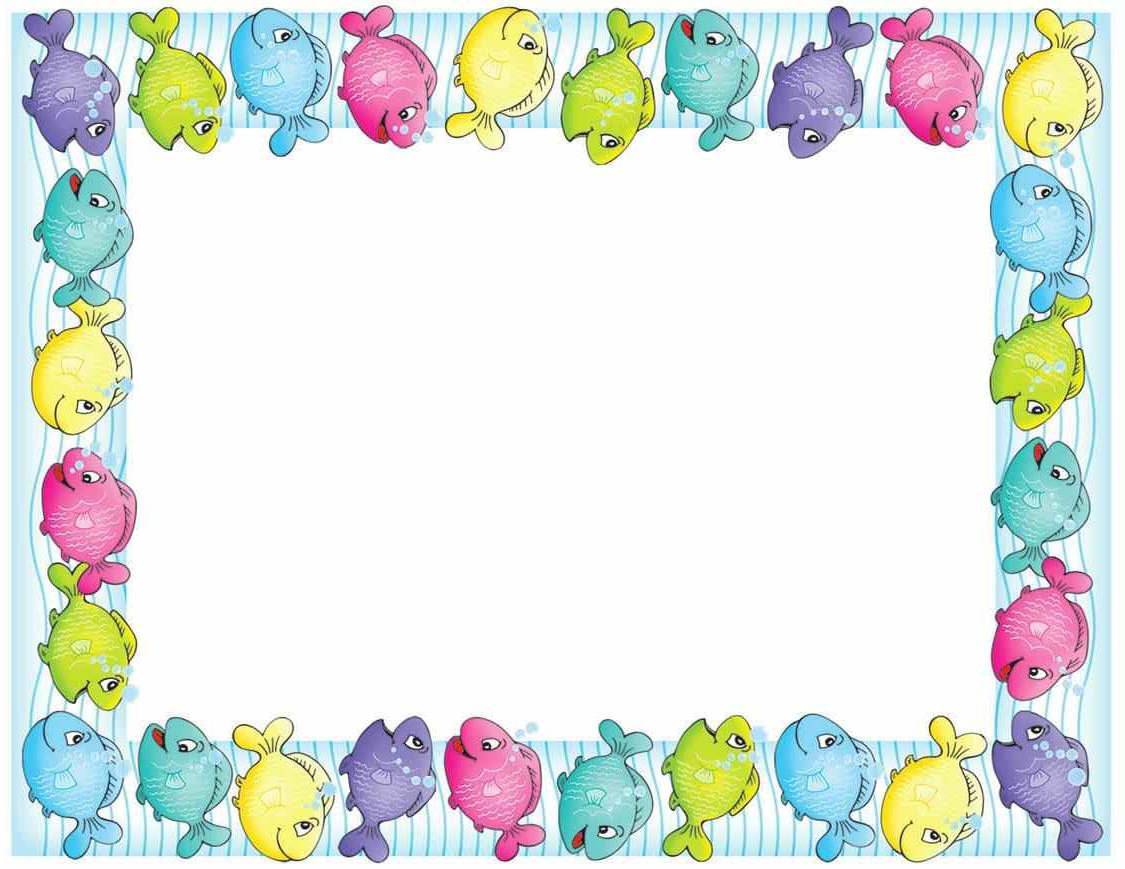 4.Vì sao mẹ của bé Viên lại cảm ơn bạn Thủy?
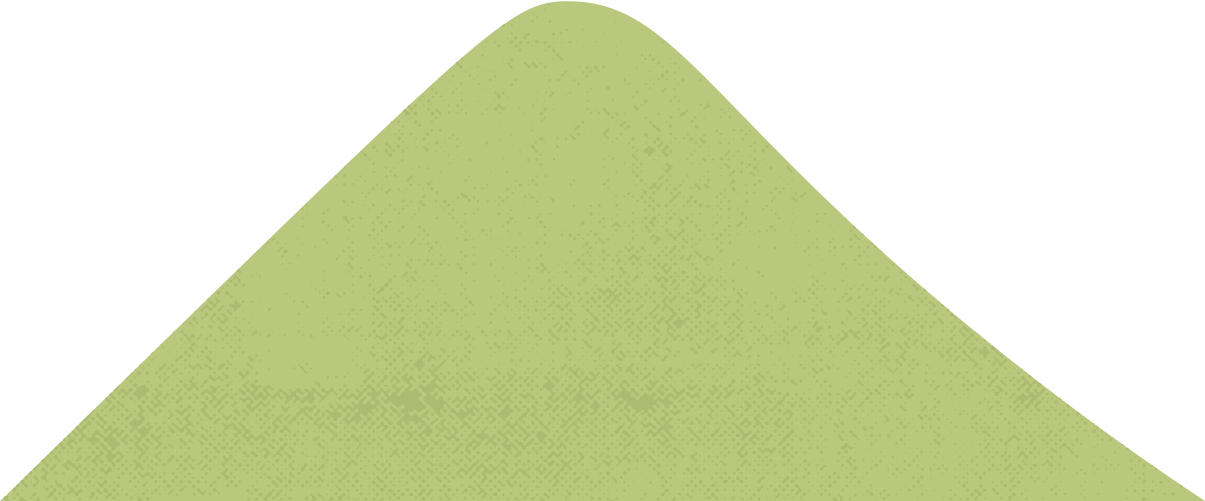 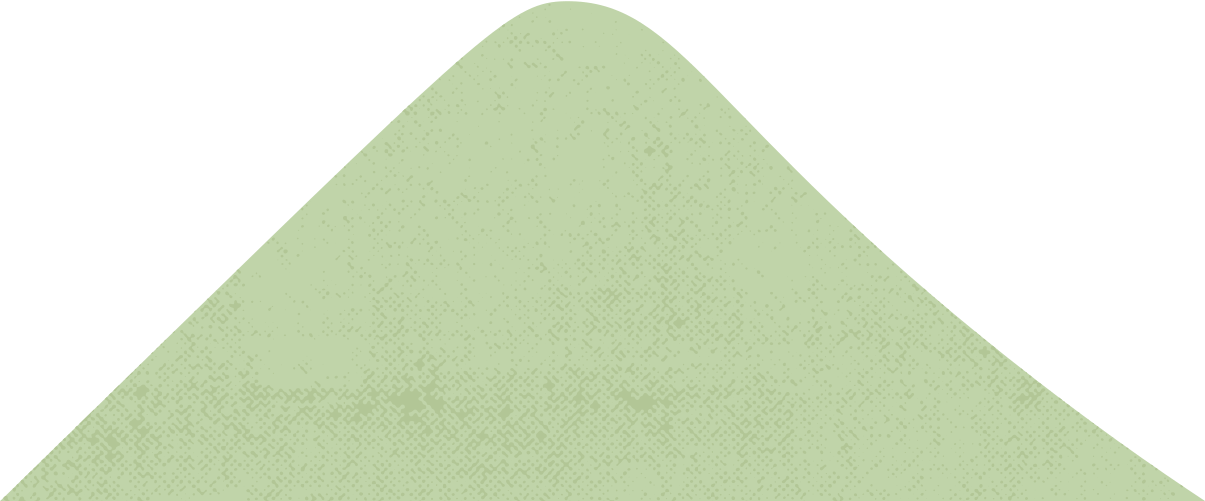 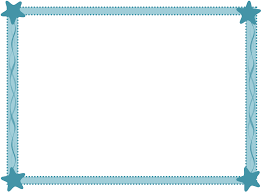 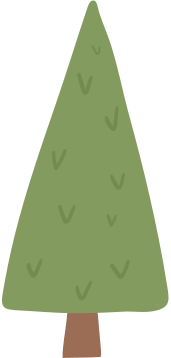 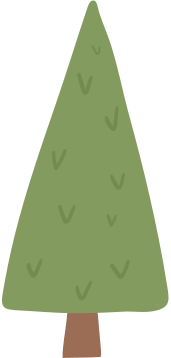 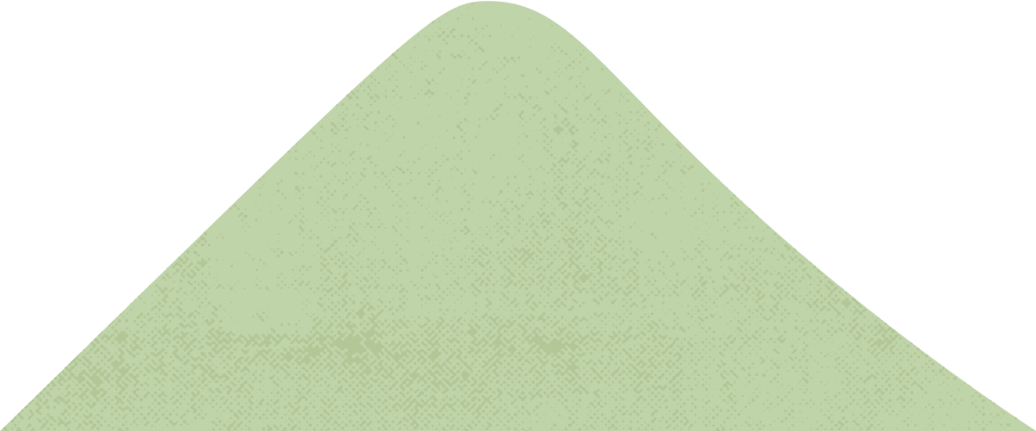 Vì Thủy đã chơi với Viên 
khi mẹ Viên vắng nhà
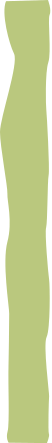 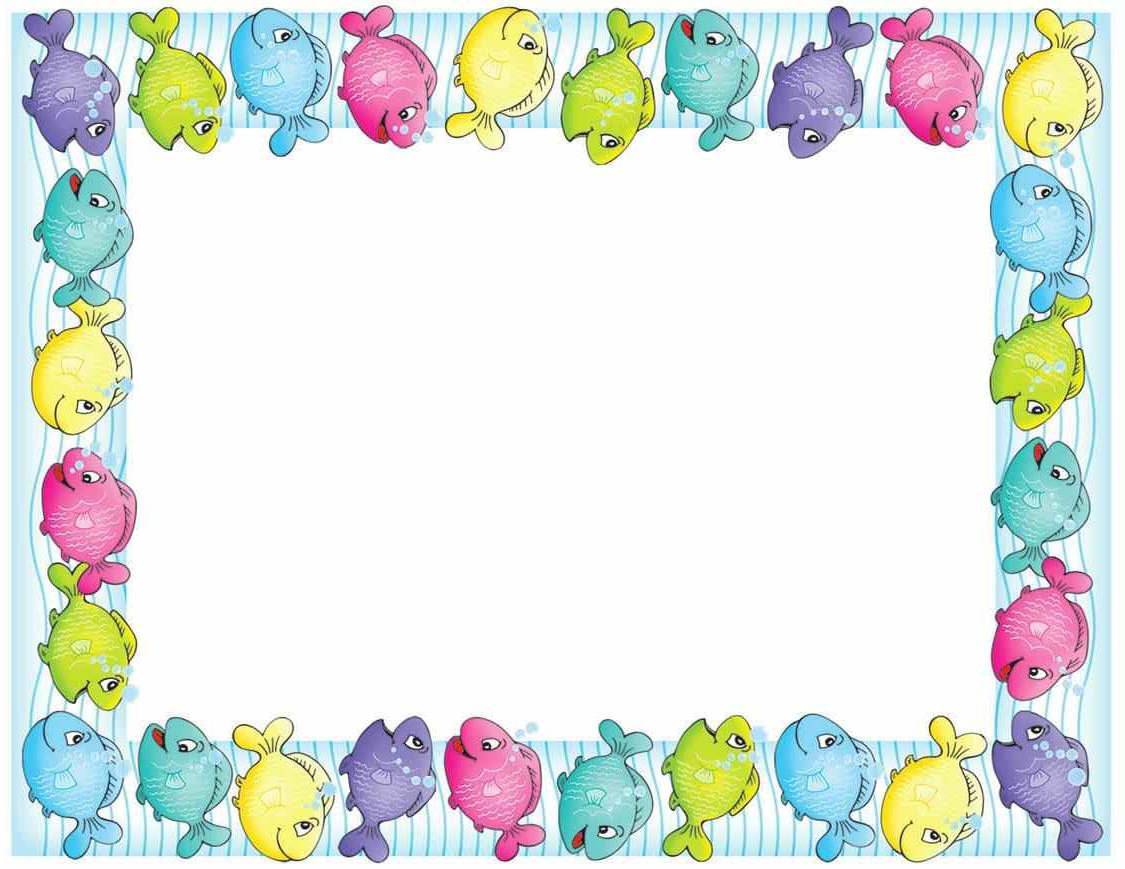 5. Em học được ở bạn Thủy điều gì?
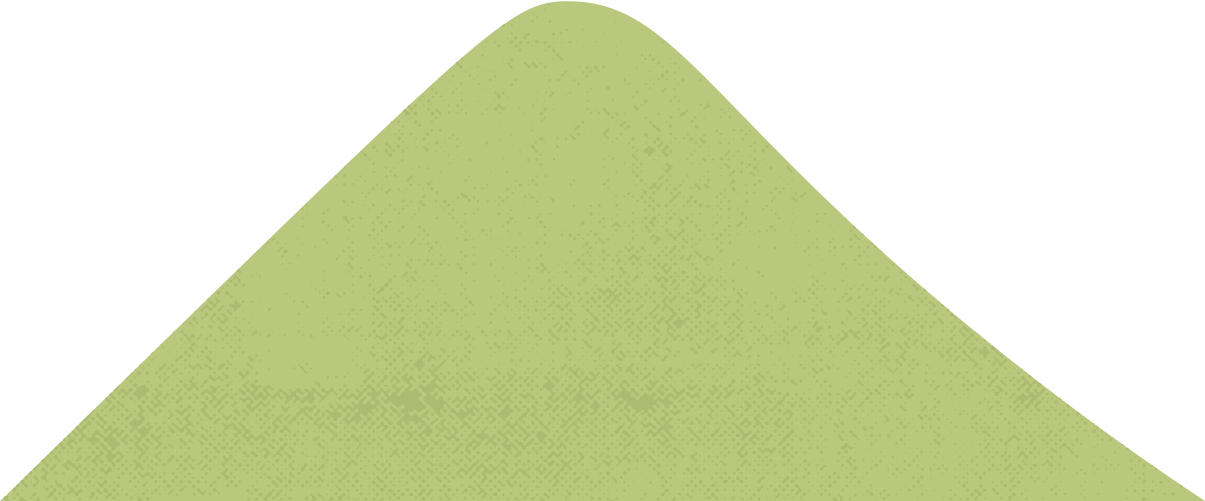 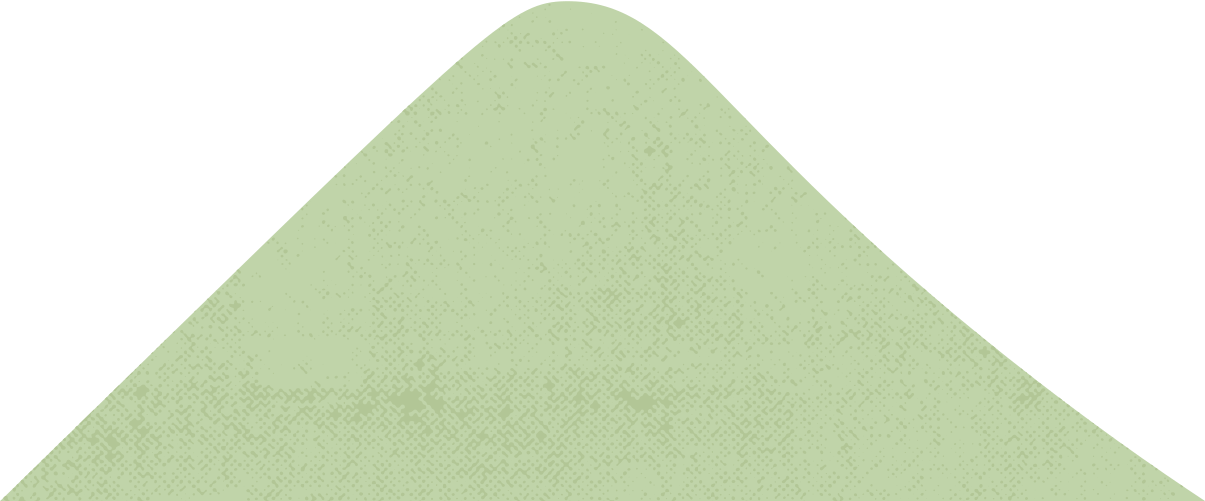 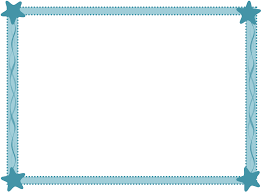 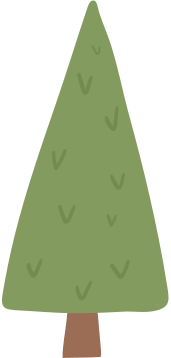 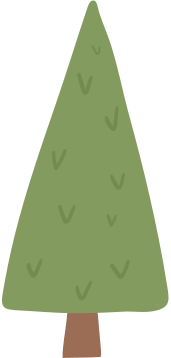 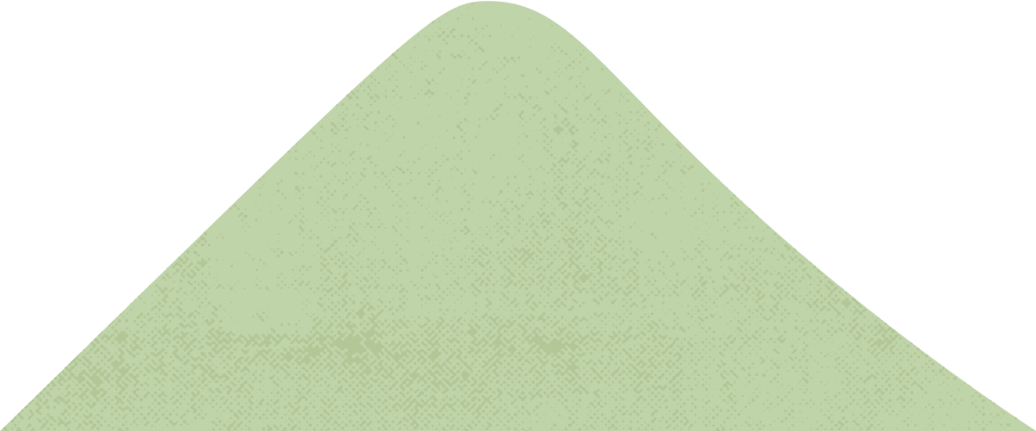 Thủy là một cô bé tốt bụng, 
biết quan tâm, giúp đỡ hàng xóm
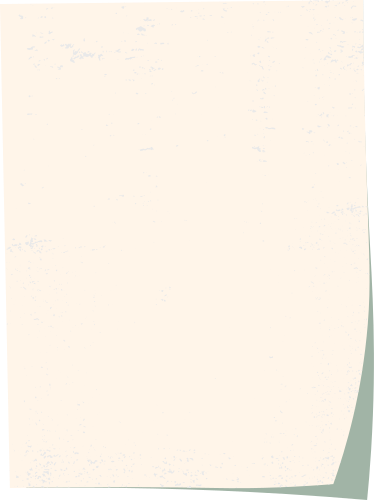 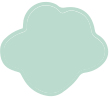 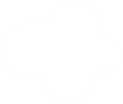 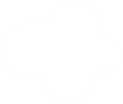 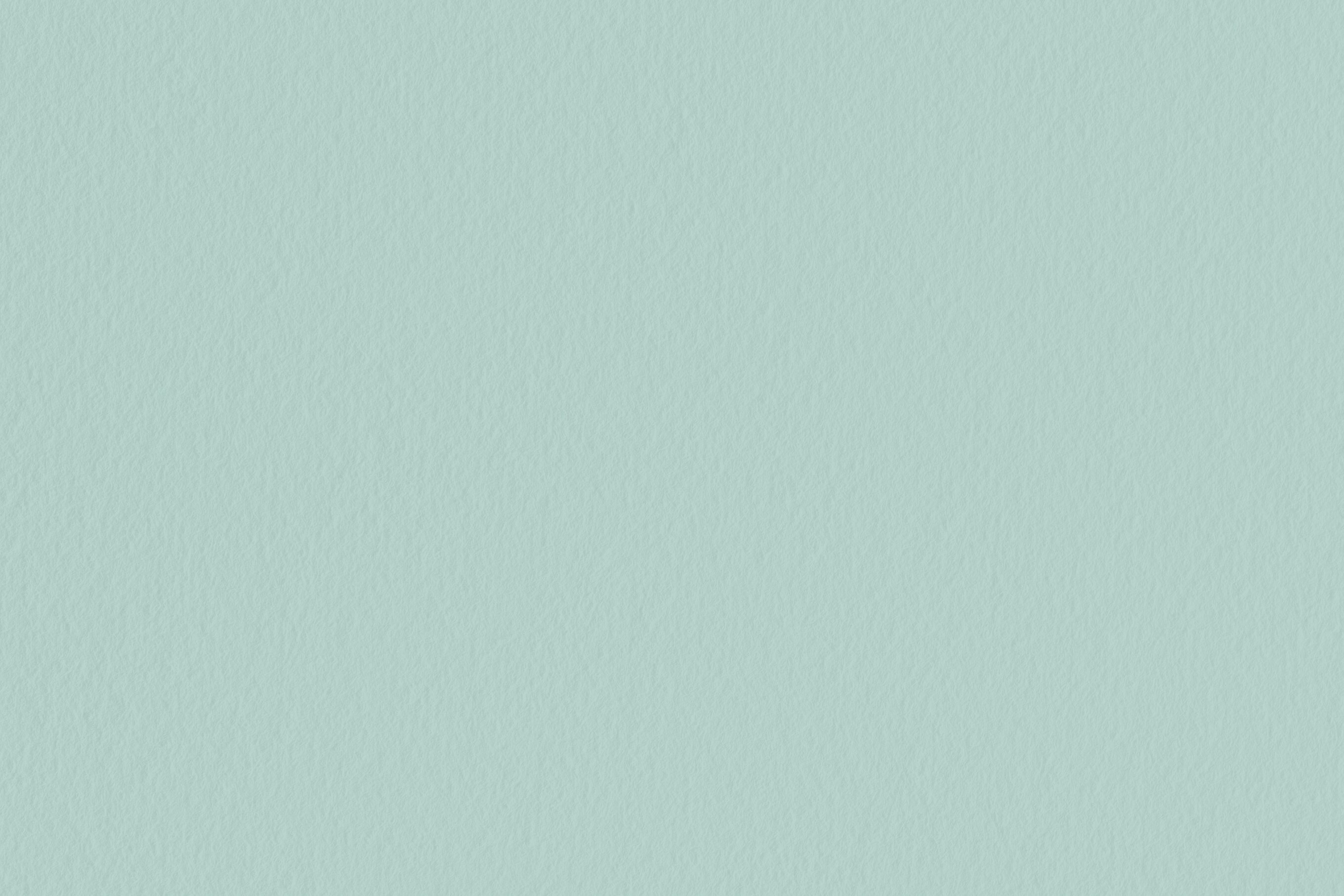 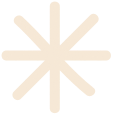 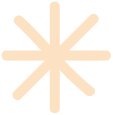 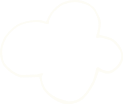 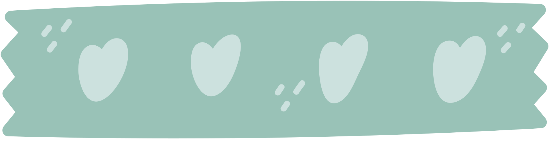 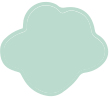 KẾT LUẬN
Ai cũng có lúc gặp khó khăn, hoạn nạn. Những lúc đó rất cần sự cảm thông, giúp đỡ của những người xung quanh. Vì vậy, không chỉ người lớn mà trẻ em cũng cần quan tâm, giúp đỡ hàng xóm láng giềng bằng những việc làm vừa sức mình.
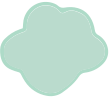 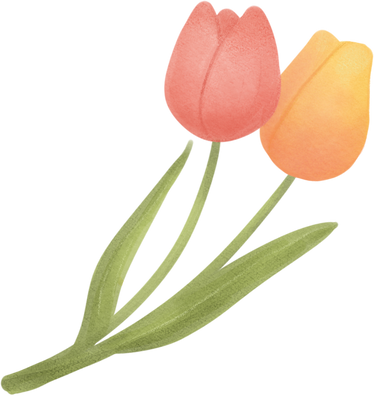 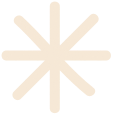 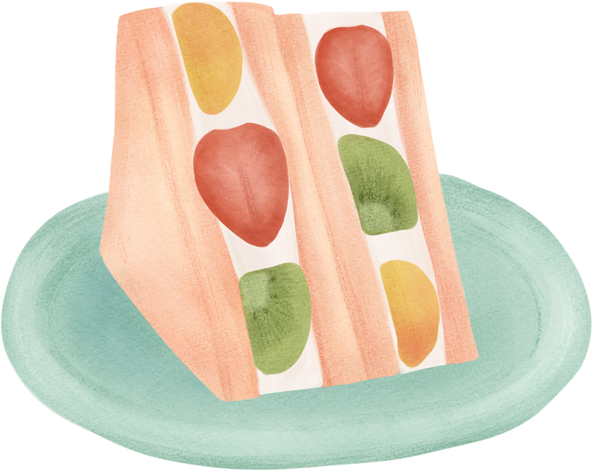 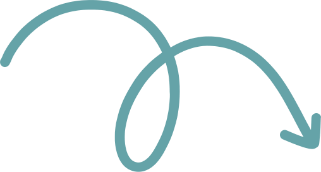 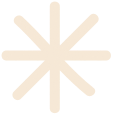 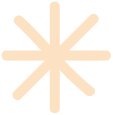 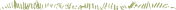 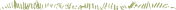 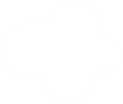 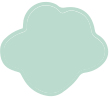 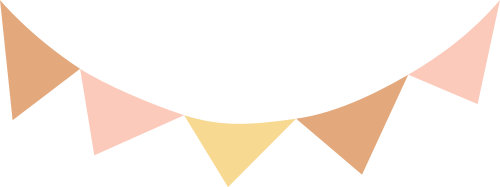 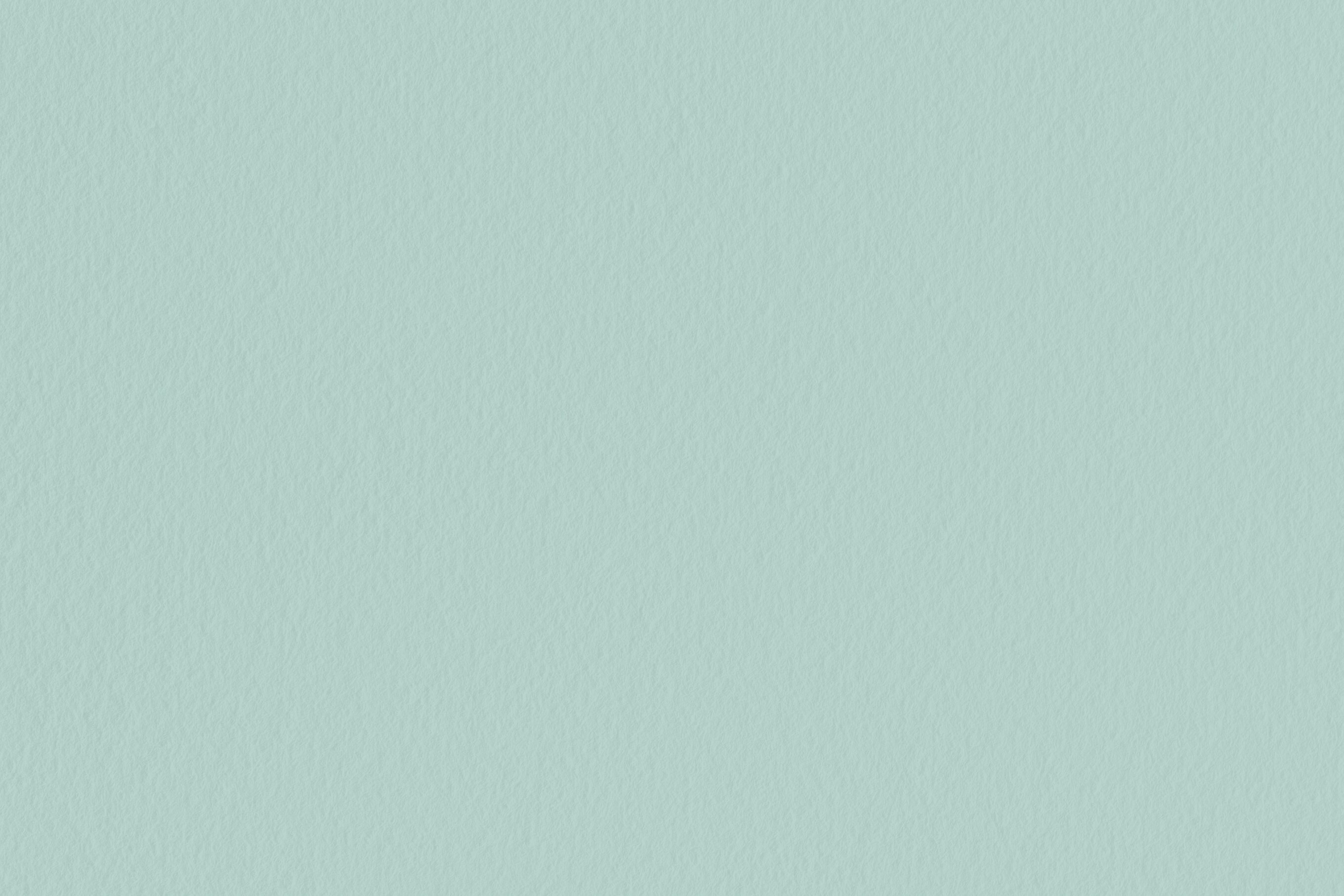 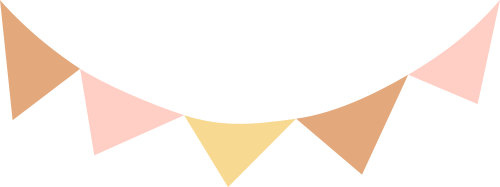 Ghi nhớ	Người xưa đã nói chớ quênLáng giềng tắt lửa, tối đèn có nhau.	Giữ gìn tình nghĩa tương giao,Sẵn sàng giúp đỡ khác nào người thân                                                  Ca dao
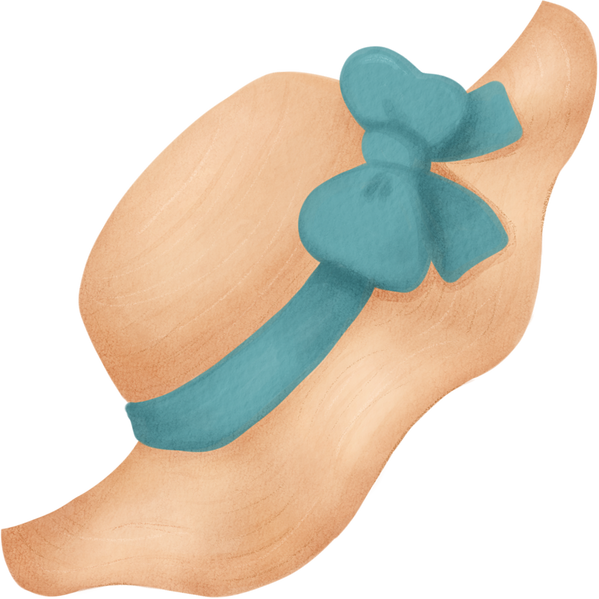 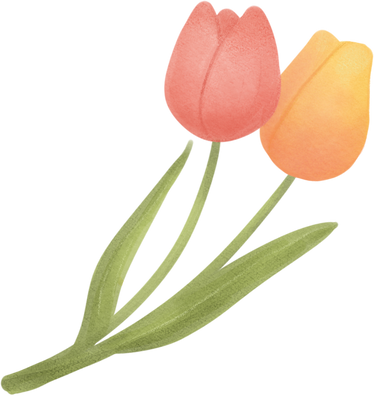 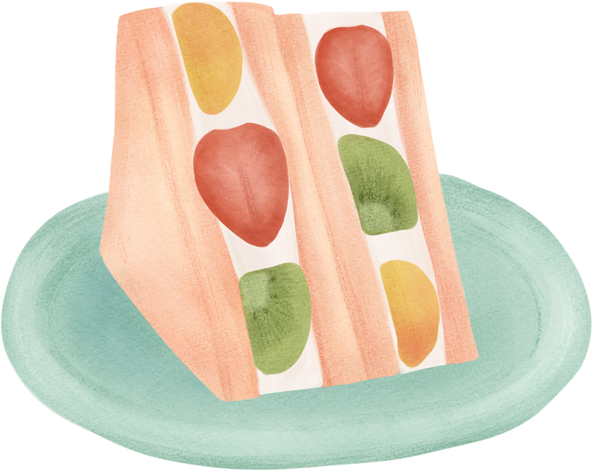 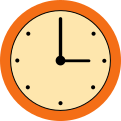 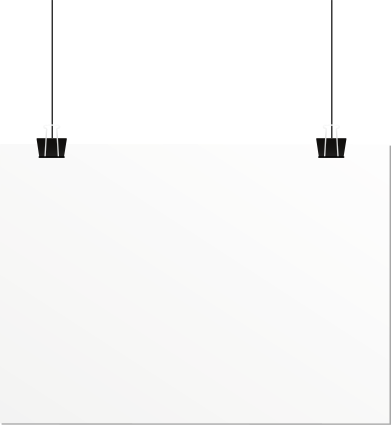 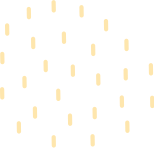 02
 ĐẶT TÊN TRANH
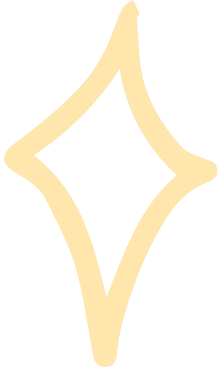 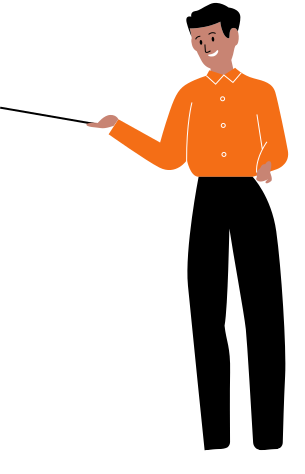 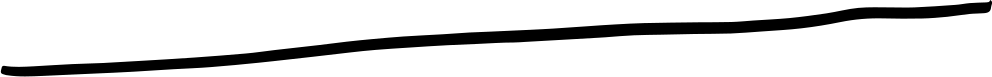 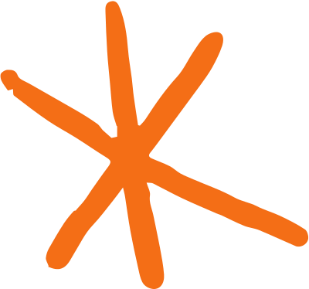 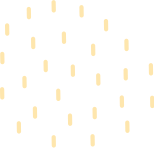 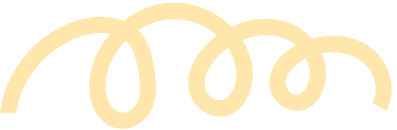 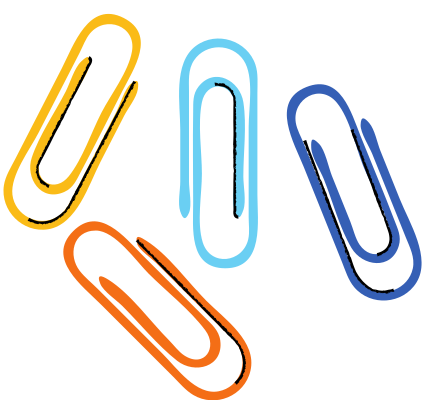 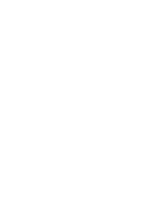 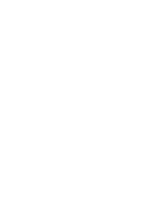 TRANH 1
TRANH 2
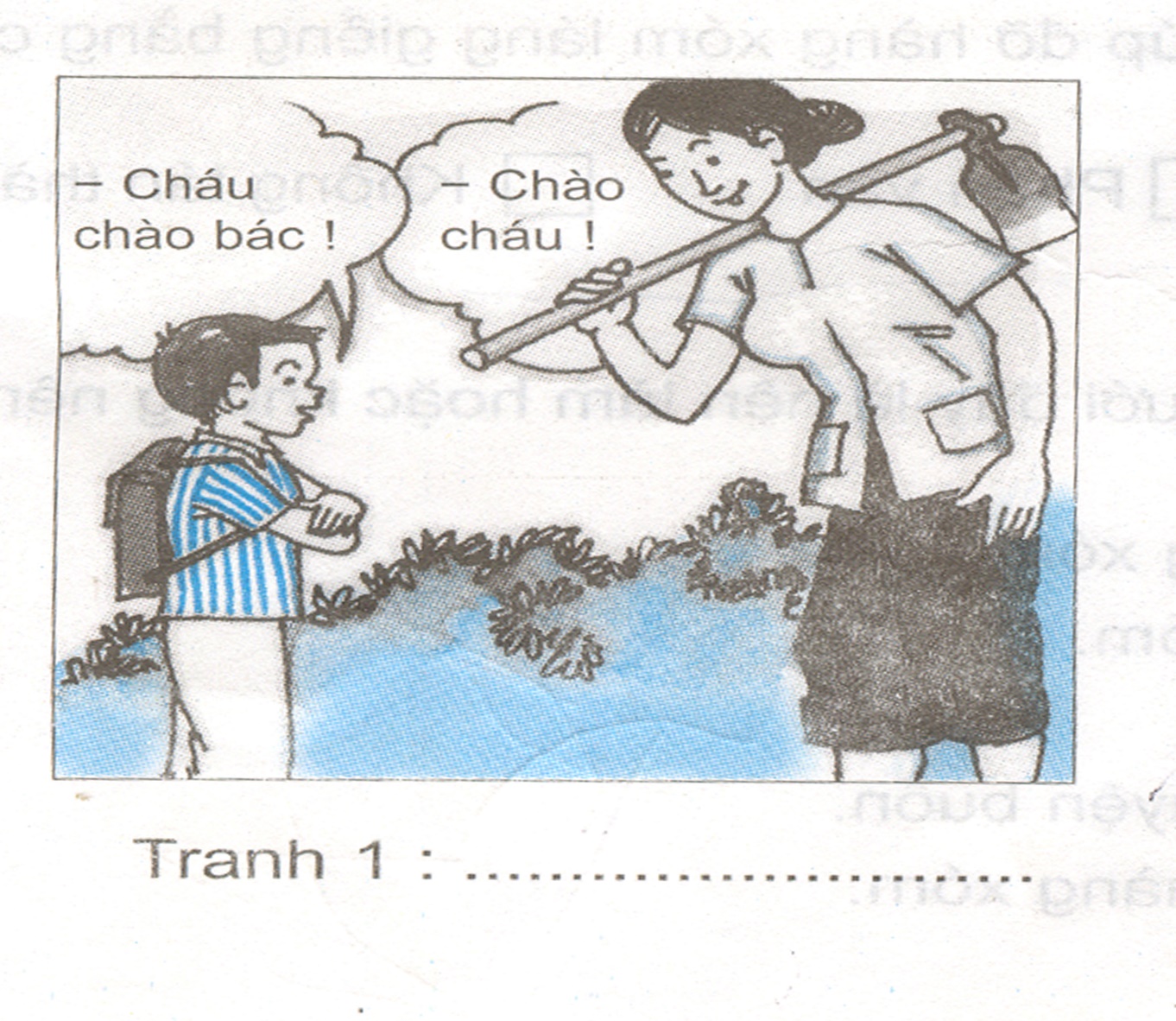 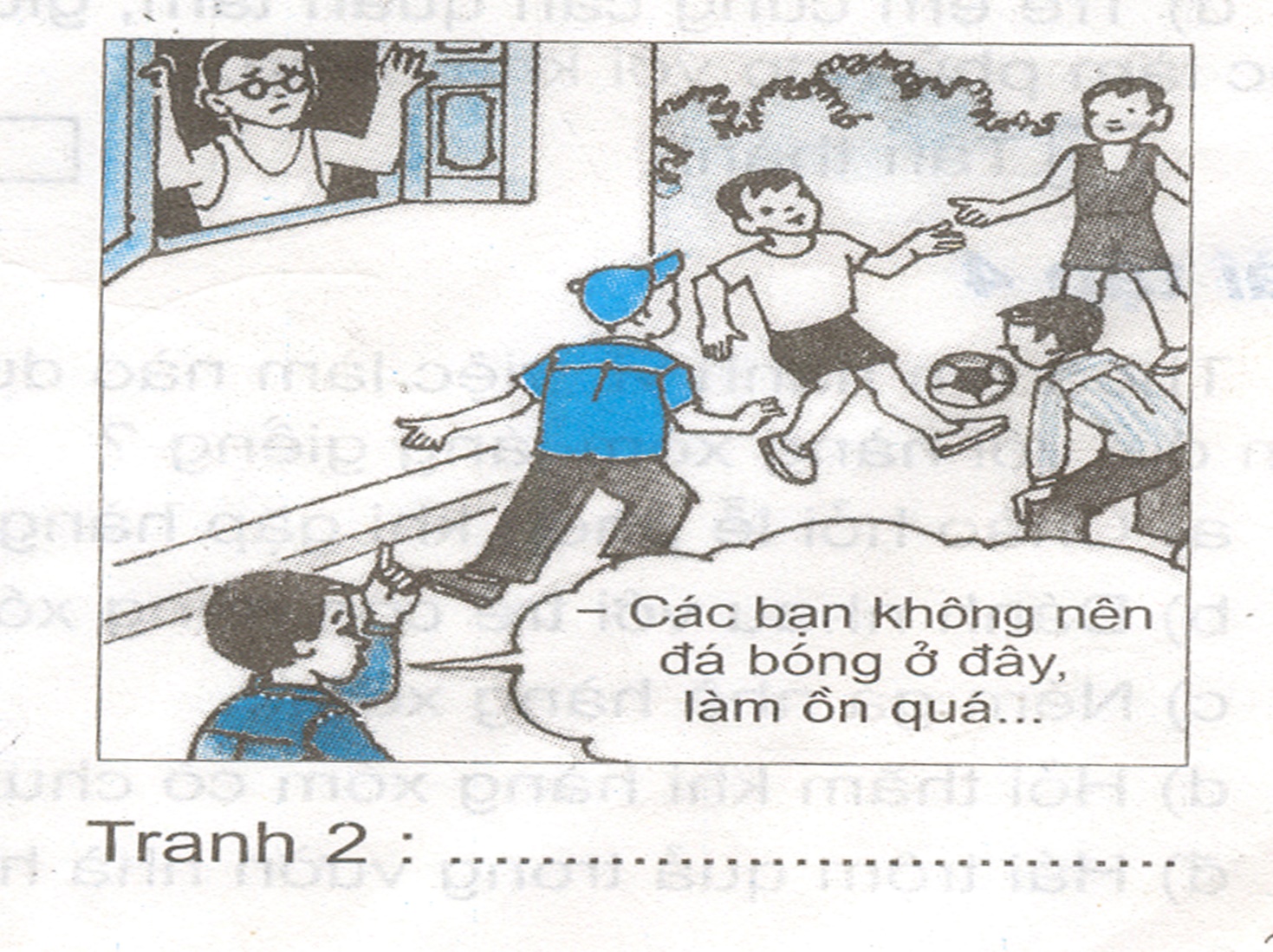 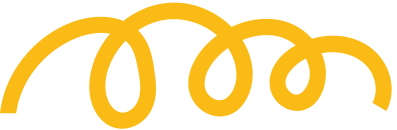 TÊN
TÊN
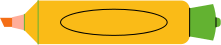 Cậu bé lễ phép
Trận bóng phiền phức
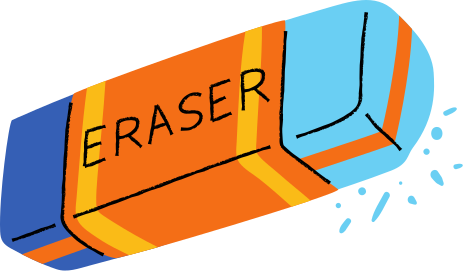 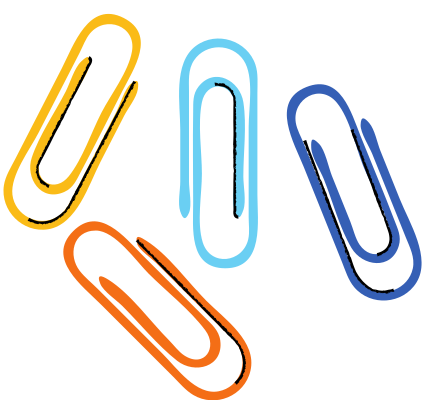 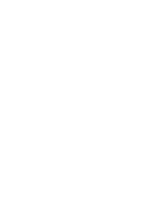 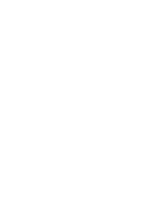 TRANH 3
TRANH 4
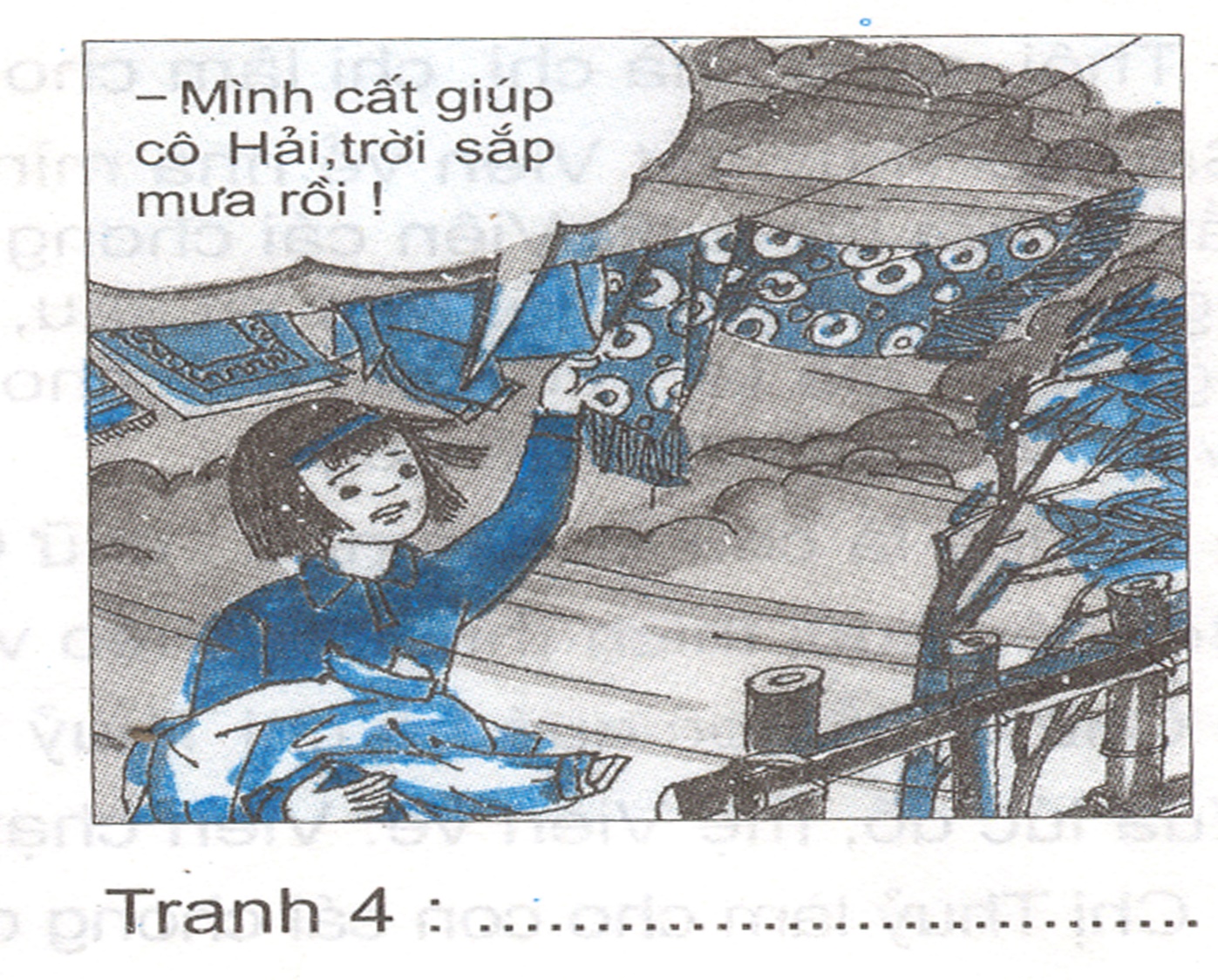 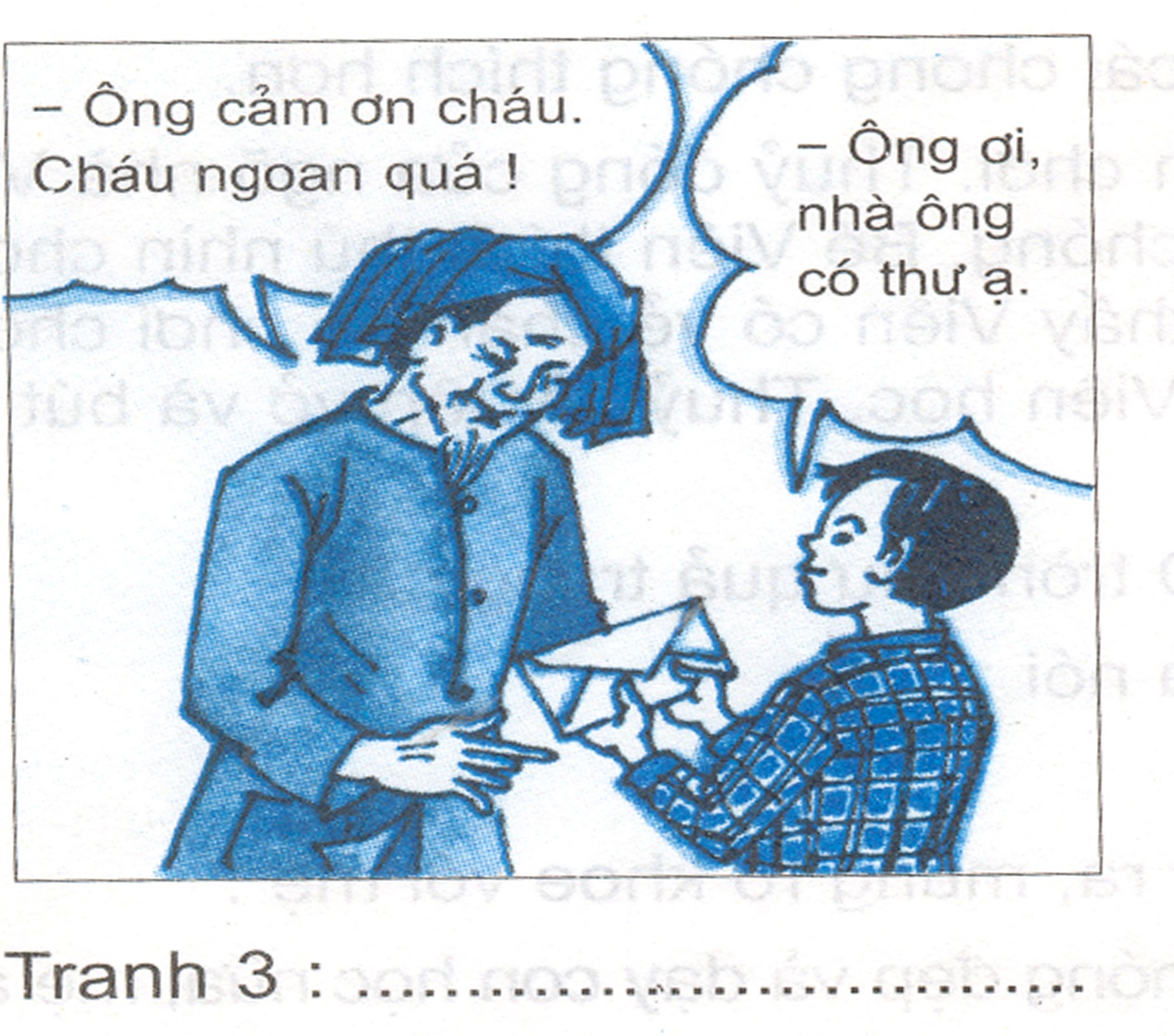 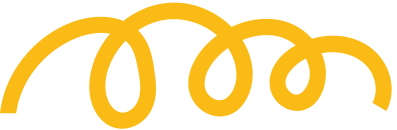 TÊN
TÊN
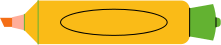 Cô bé tốt bụng
“Người đưa thư” tí hon
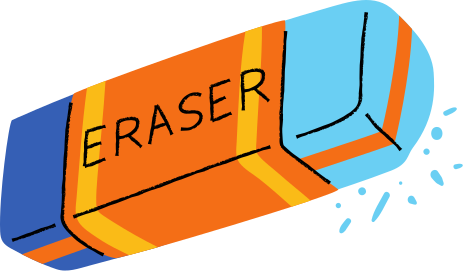 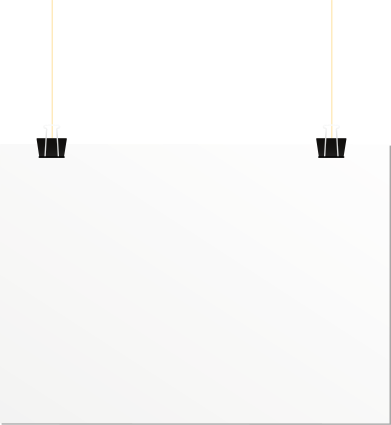 03
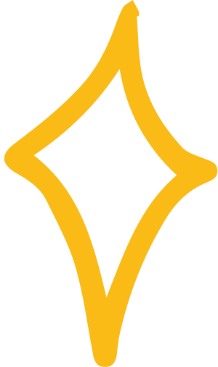 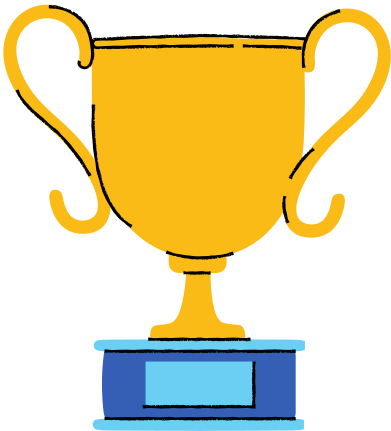 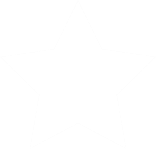 Hãy bày tỏ sự đánh giá của em về các ý kiến dưới đây:
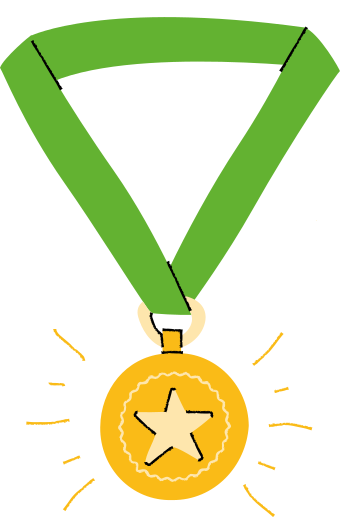 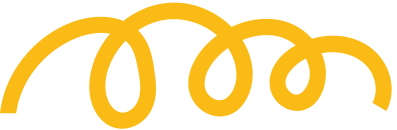 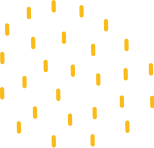 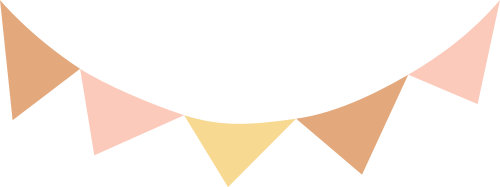 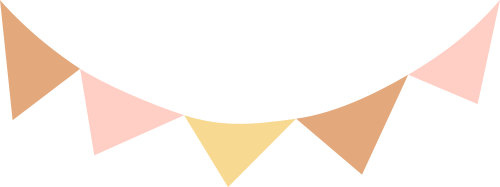 1, Hàng xóm tắt lửa, tối đèn có nhau.
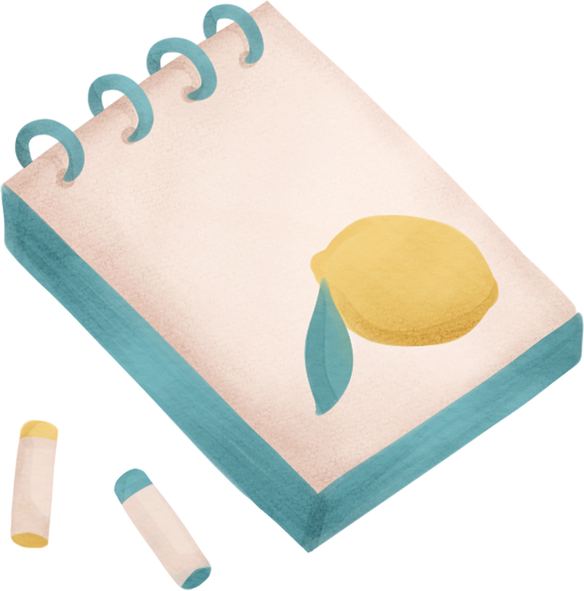 Không tán thành
Tán thành
2, Đèn nhà ai, nhà nấy rạng.
Tán thành
Không tán thành
3, Quan tâm, giúp đỡ hàng xóm láng giềng là biểu hiện của tình làng nghĩa xóm.
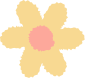 Không tán thành
Tán thành
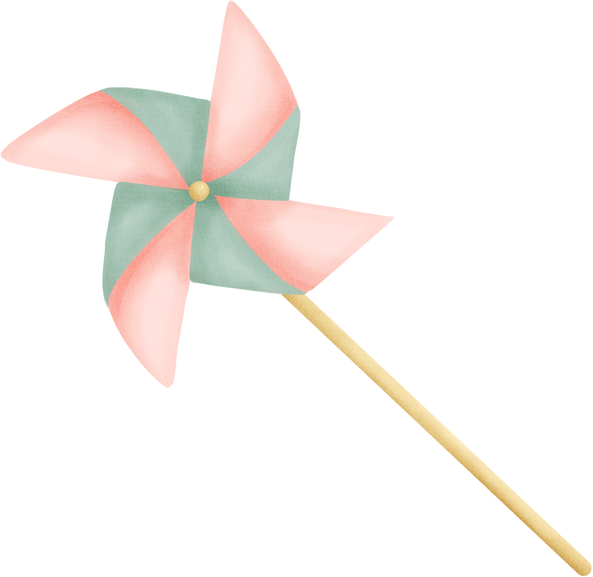 4, Trẻ em cũng cần quan tâm, giúp đỡ hàng xóm láng giềng bằng các việc làm phù hợp với khả năng.
Không tán thành
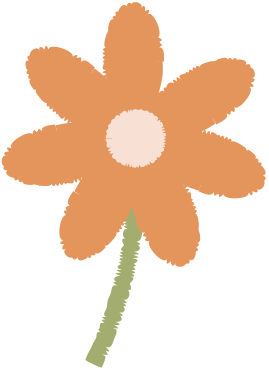 Tán thành
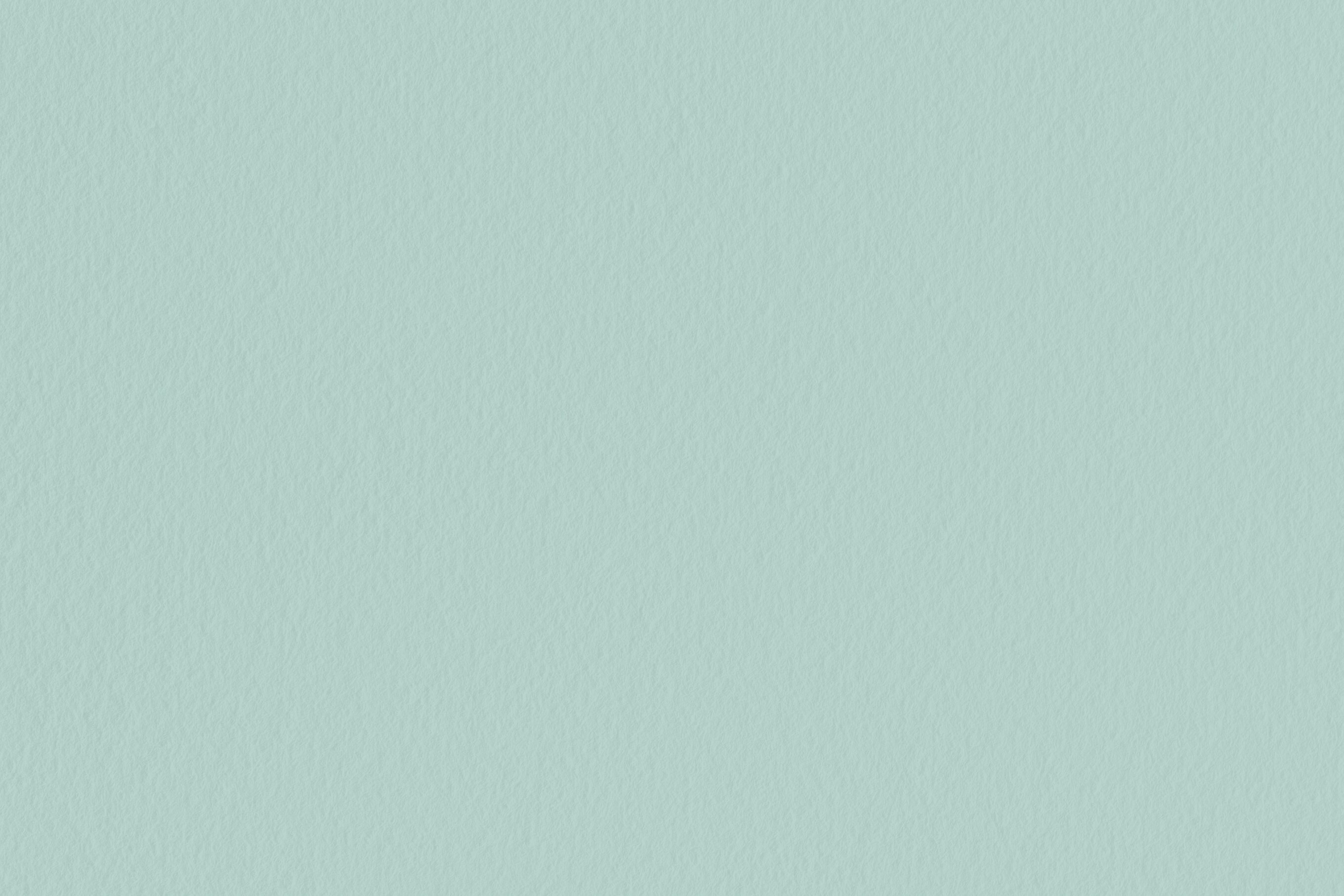 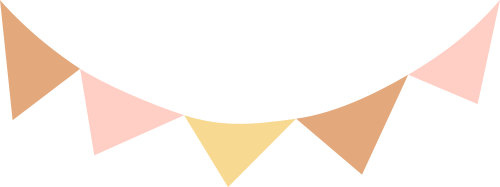 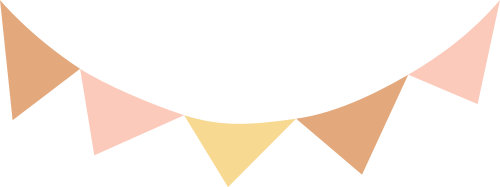 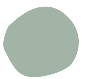 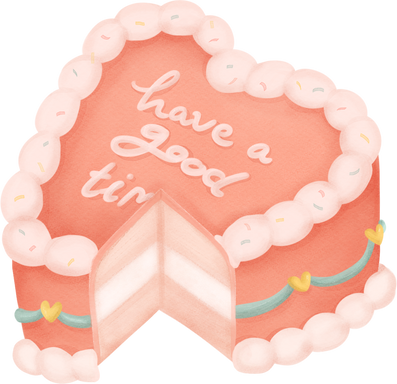 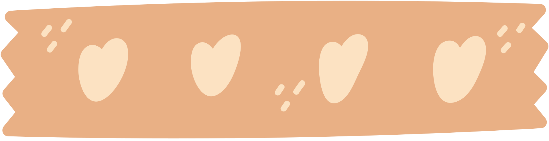 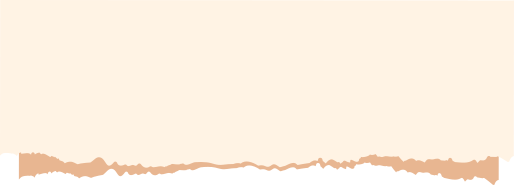 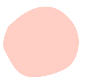 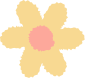 Thank you
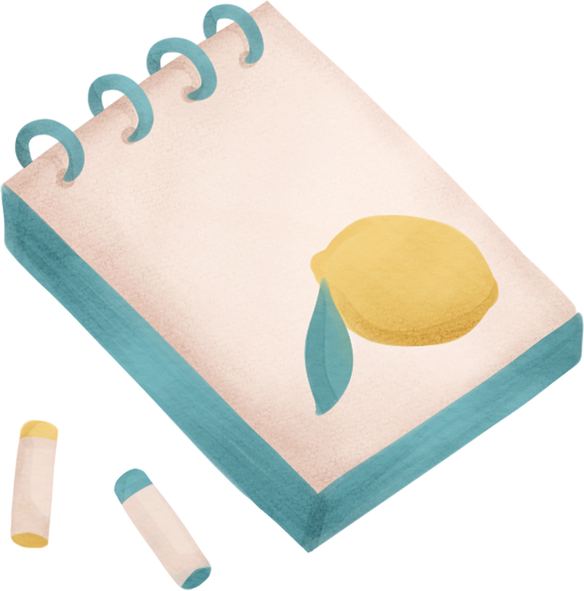 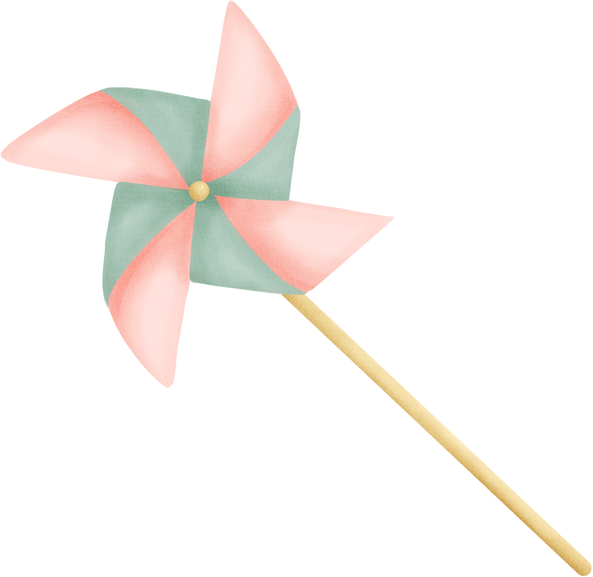 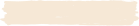 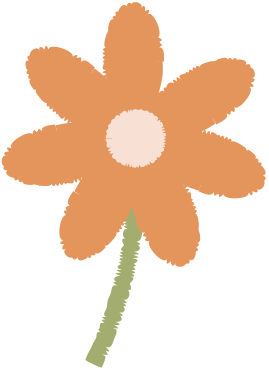 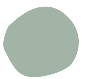 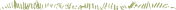 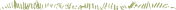